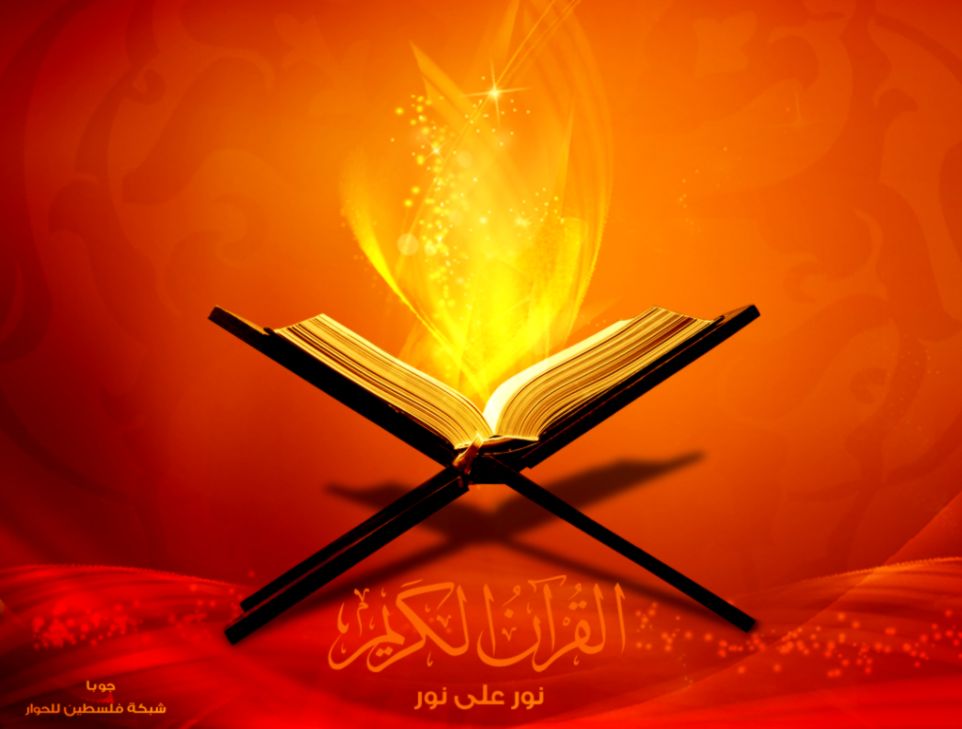 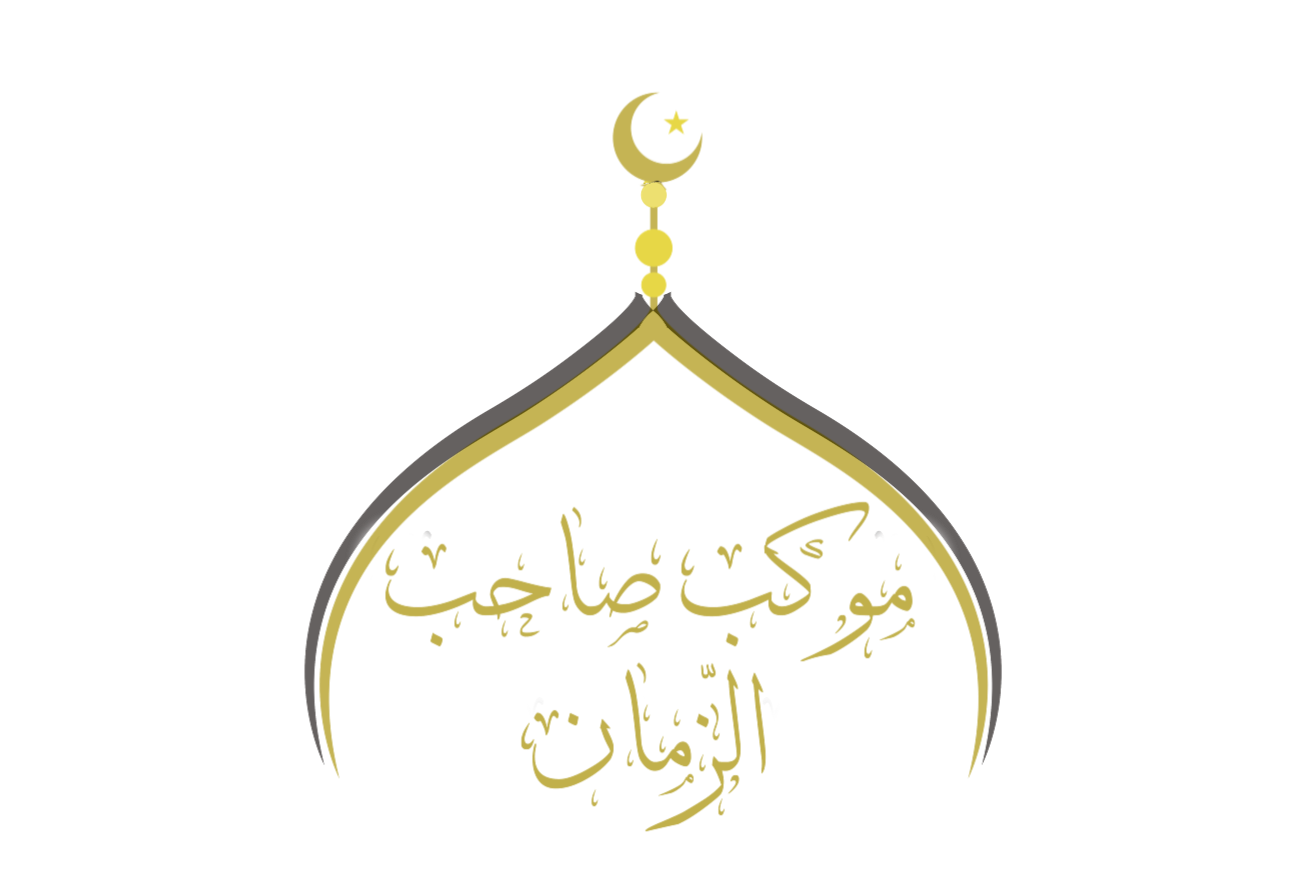 دعاء رفع المصاحف
Place the Holy Quran on your head and recite the following
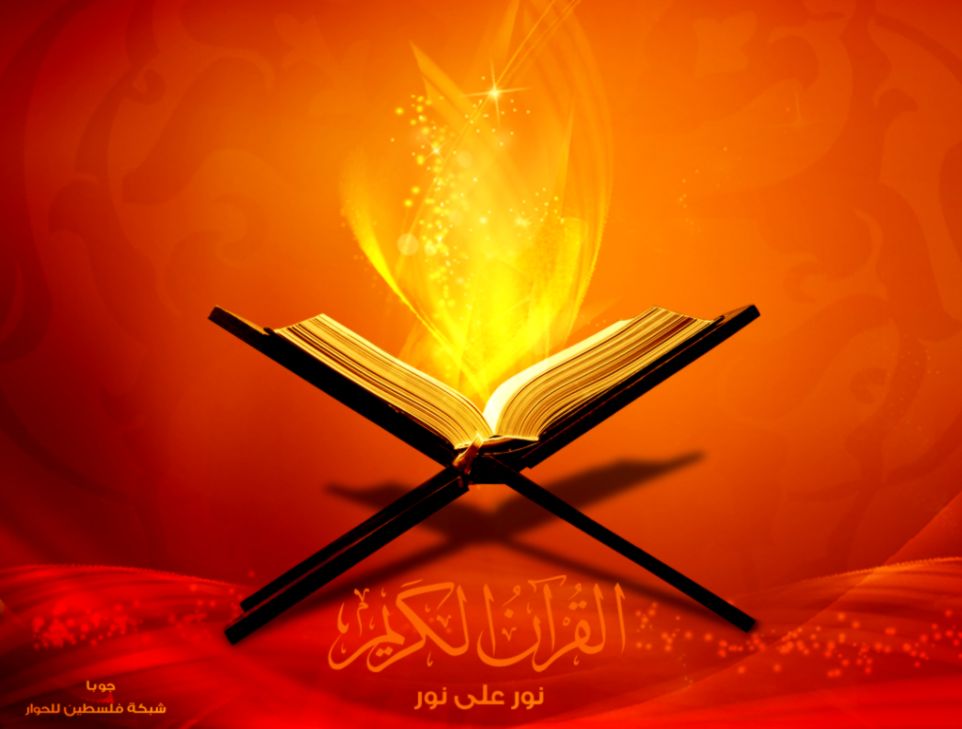 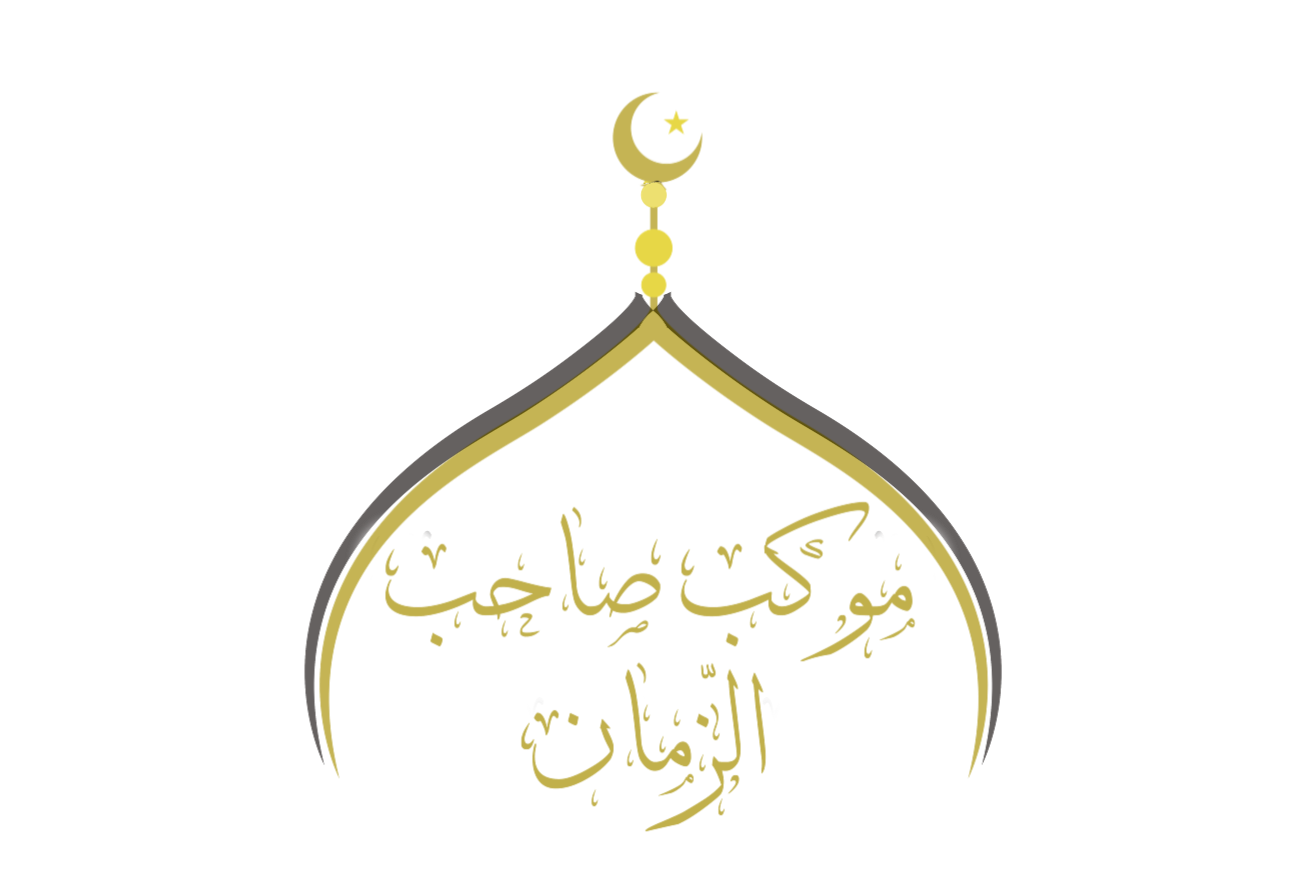 اللّهُمّ بِحَقّ هذَا القُرْآنِ
O Allah: for the sake of this (Holy) Qur'an,
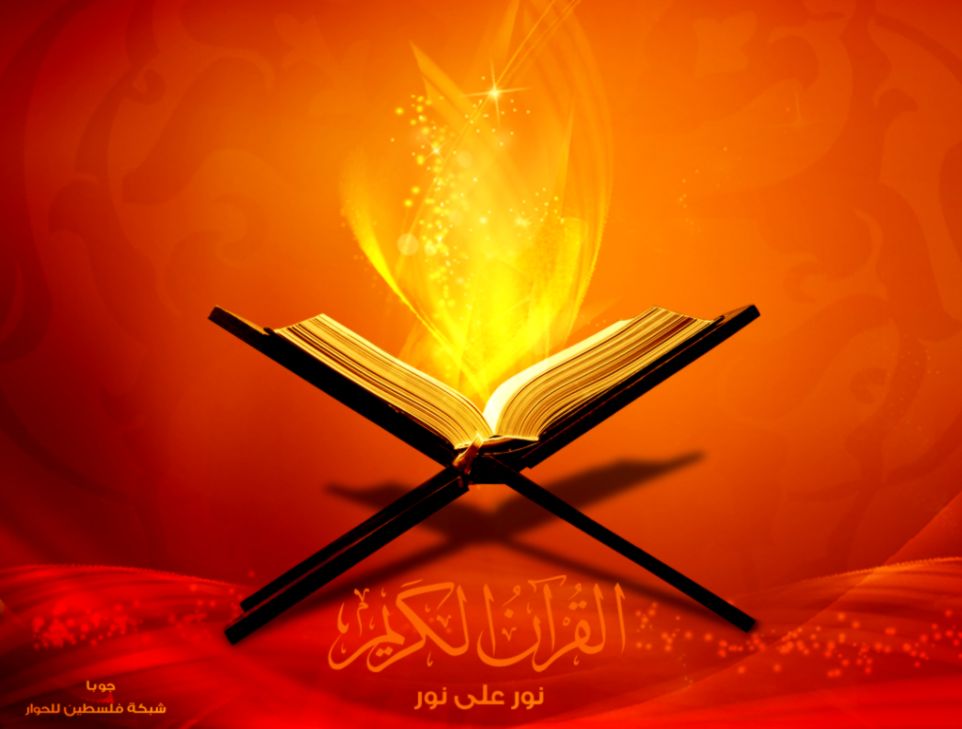 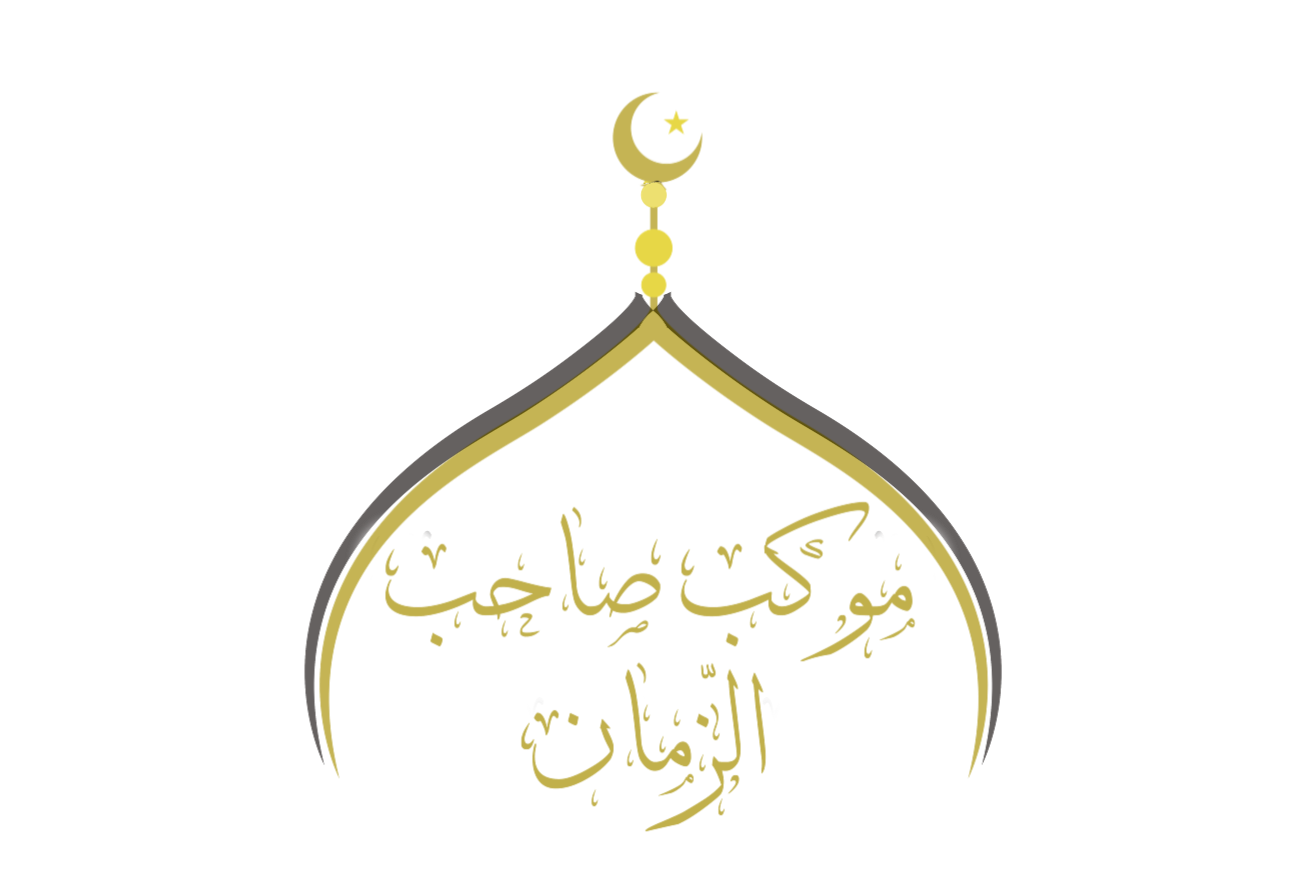 وَبِحَقّ مَنْ أَرْسَلْتَهُ بِهِ
And for the sake of that person through whom You sent it
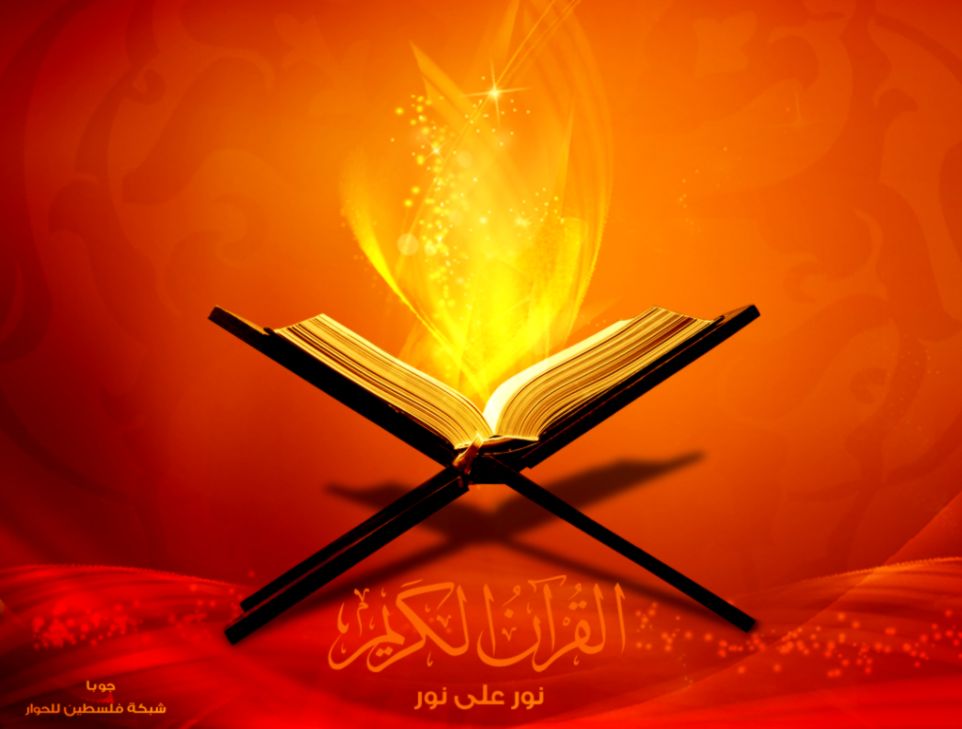 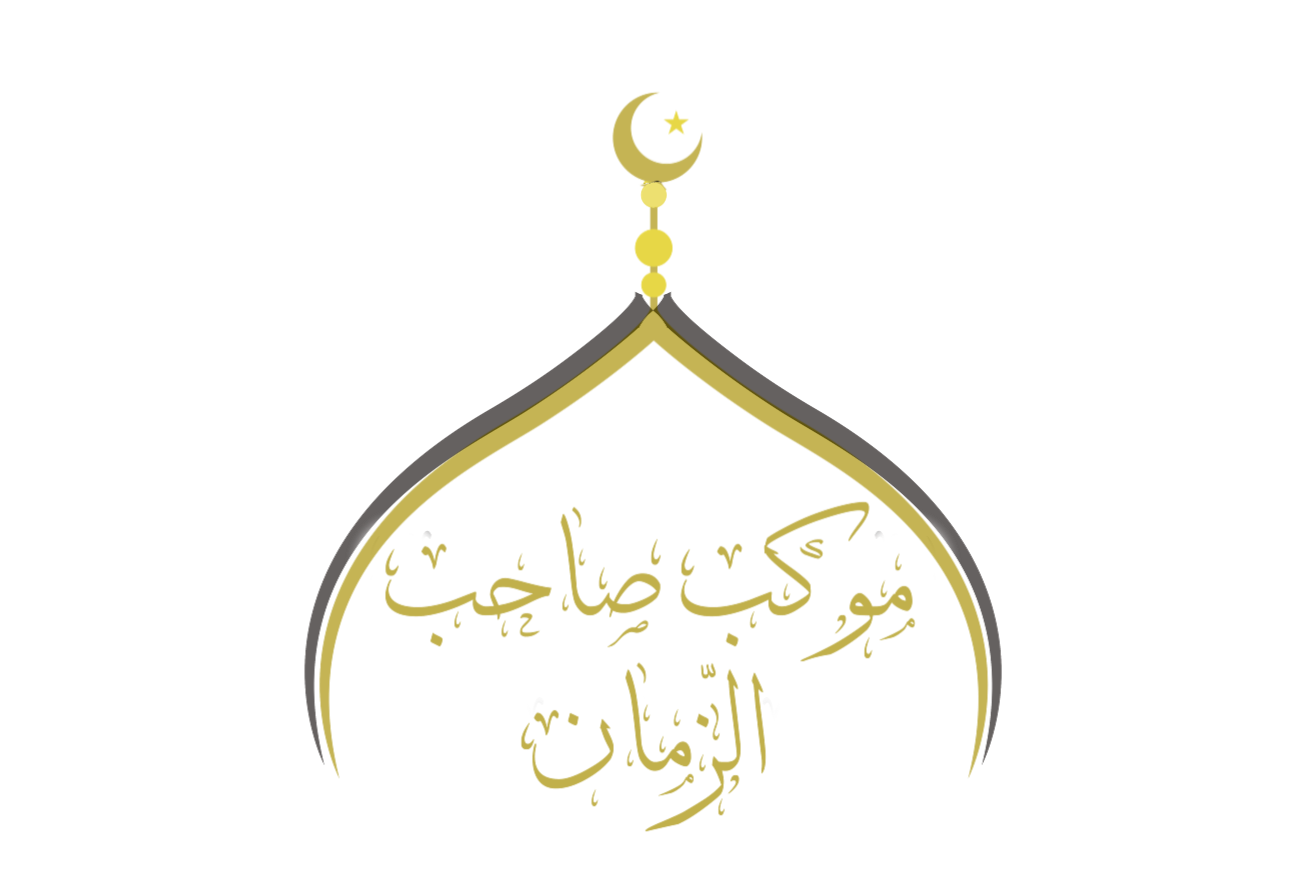 وَبِحَقّ كُلّ مُؤْمِنٍ مَدَحْتَهُ فِيهِ
And for the sake of those believers who have been praised in it
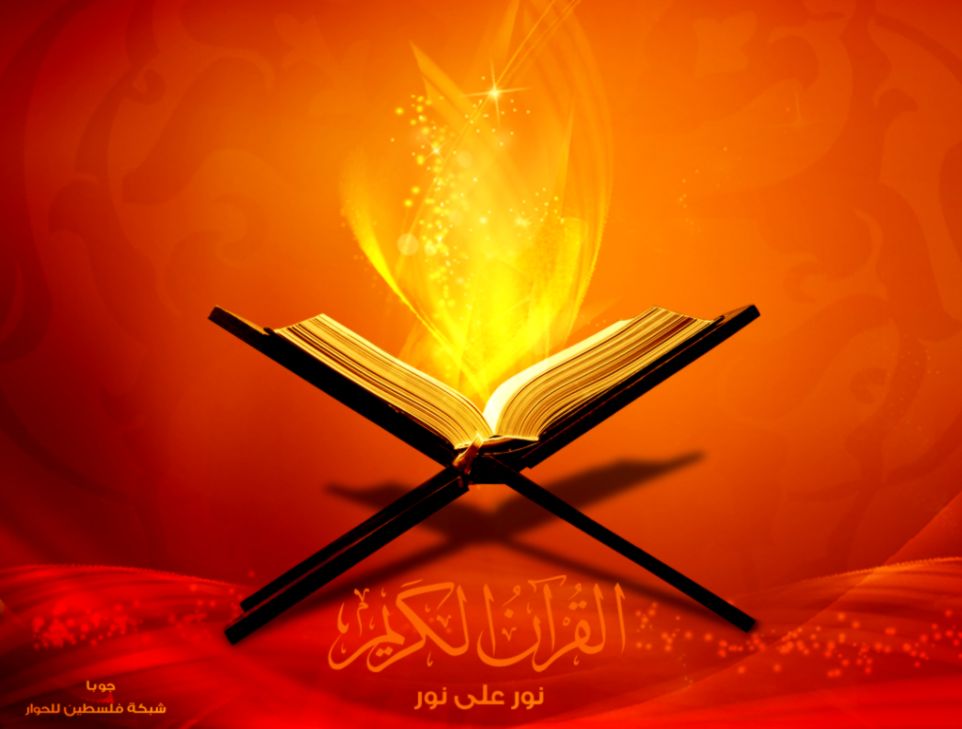 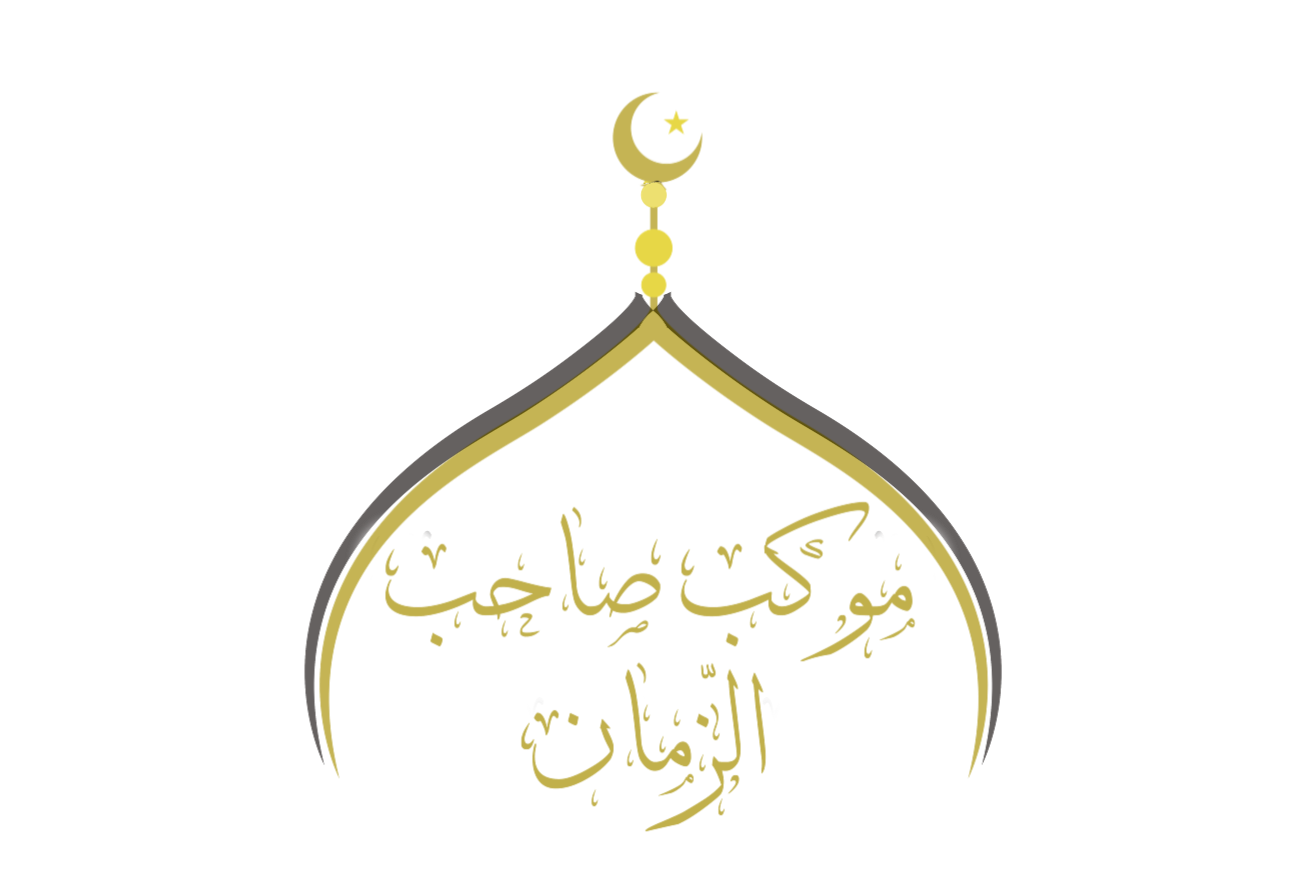 وَبِحَقّكَ عَلَيْهِمْ
And in the name of your right upon them
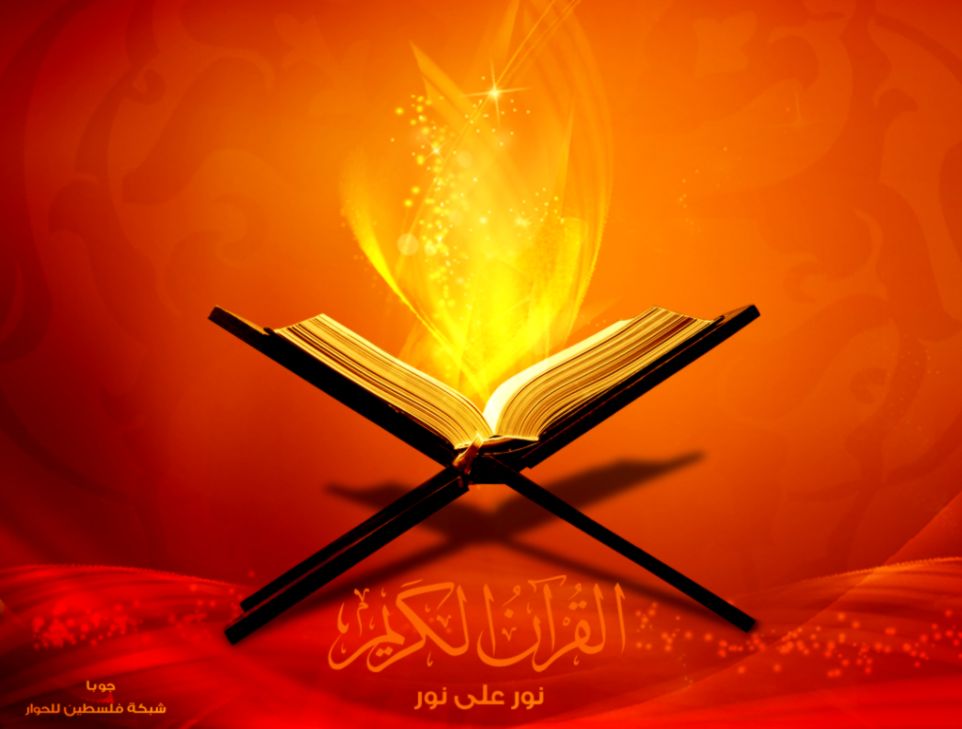 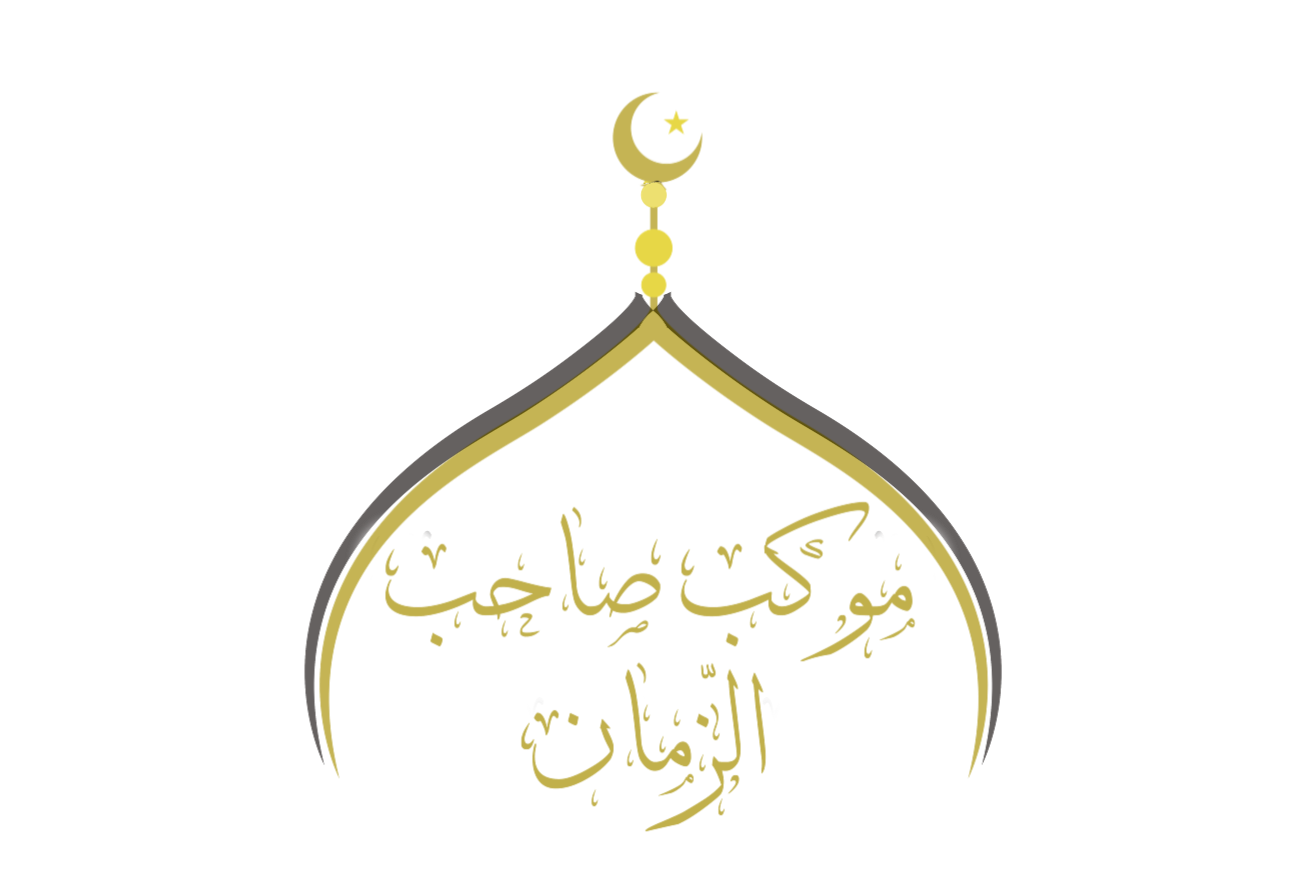 فَلا أَحَدَ أَعْرَفُ بِحَقّكَ مِنْكَ
No one is aware of Your right more than You.
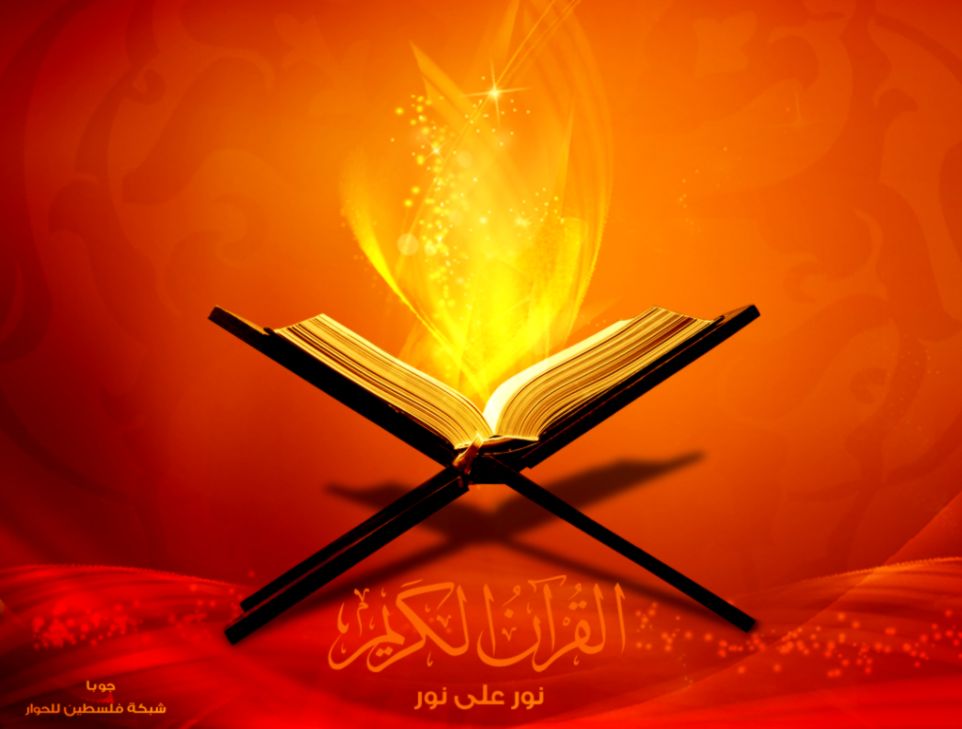 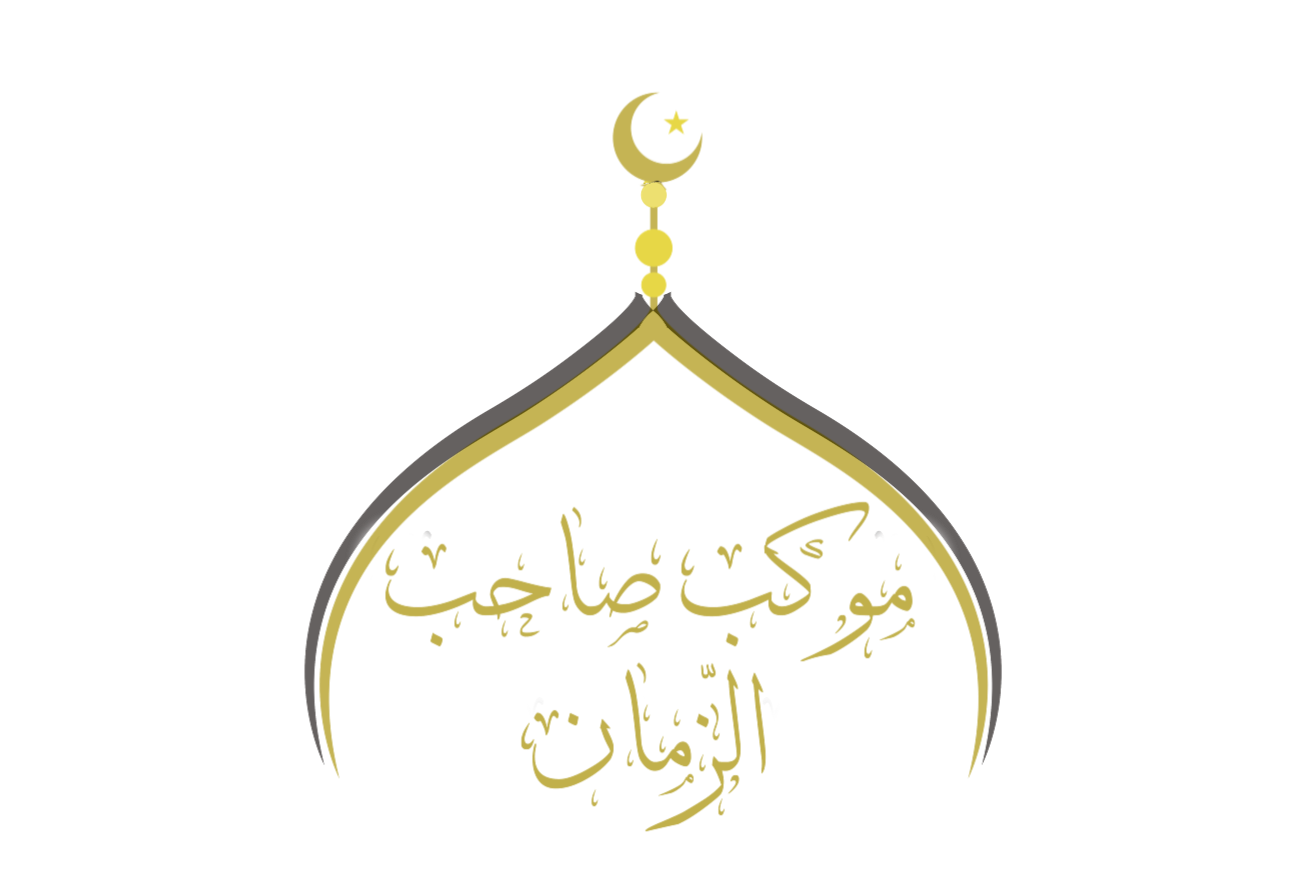 بِكَ يَا اللّهُ
For Your sake, O Allah
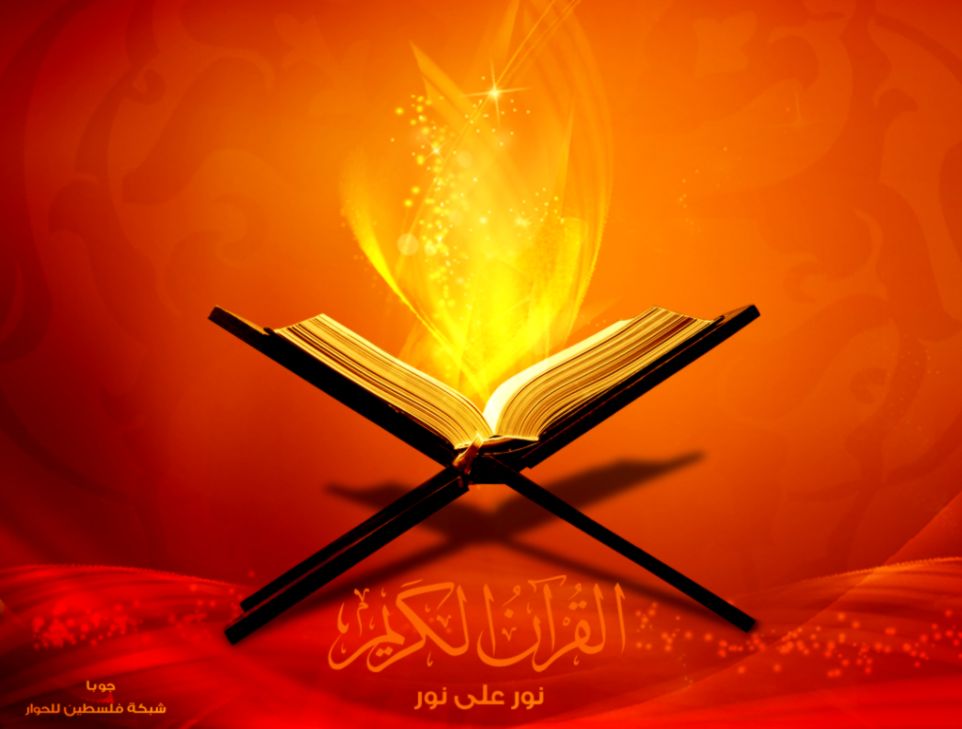 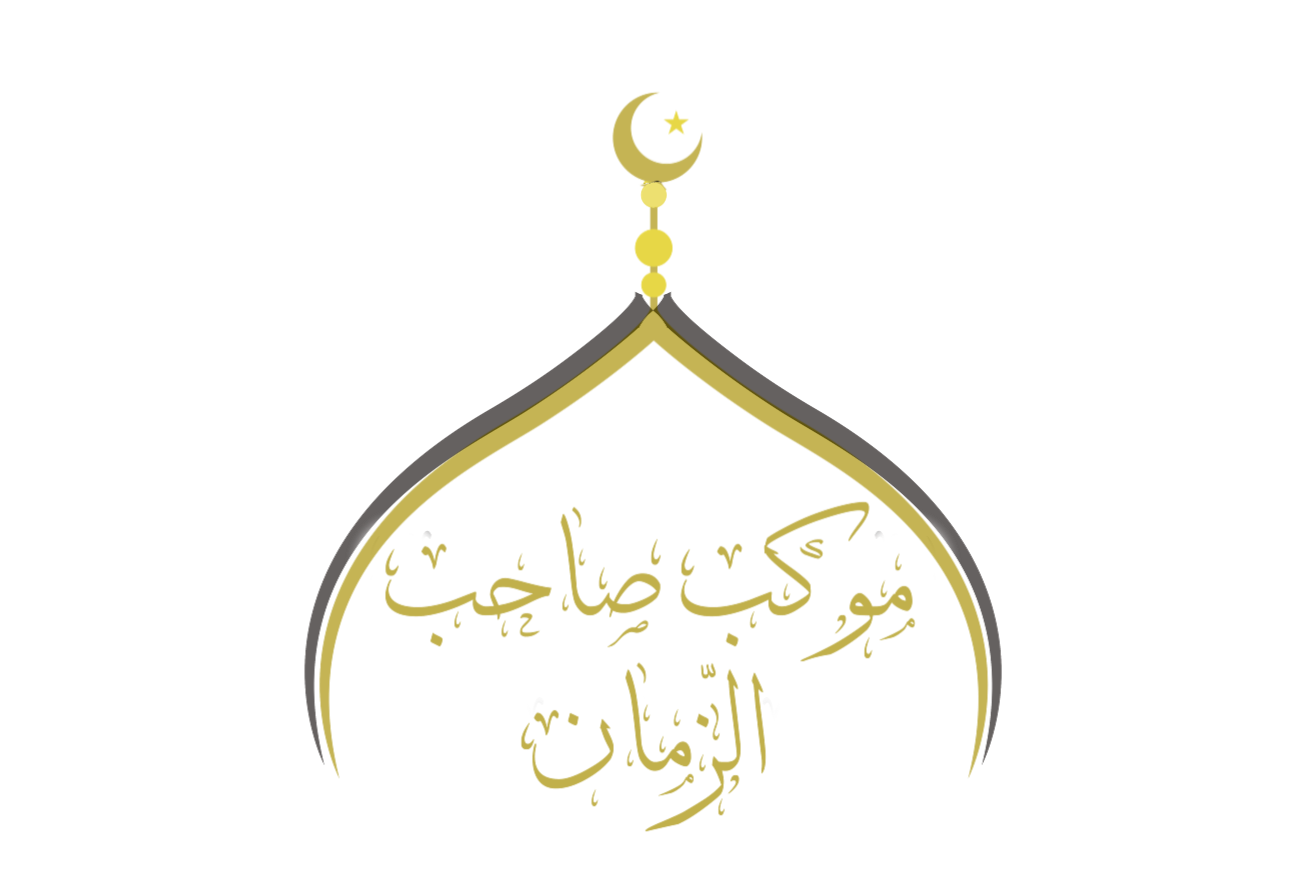 بِمُحَمّدٍ
For the sake of Muhammad
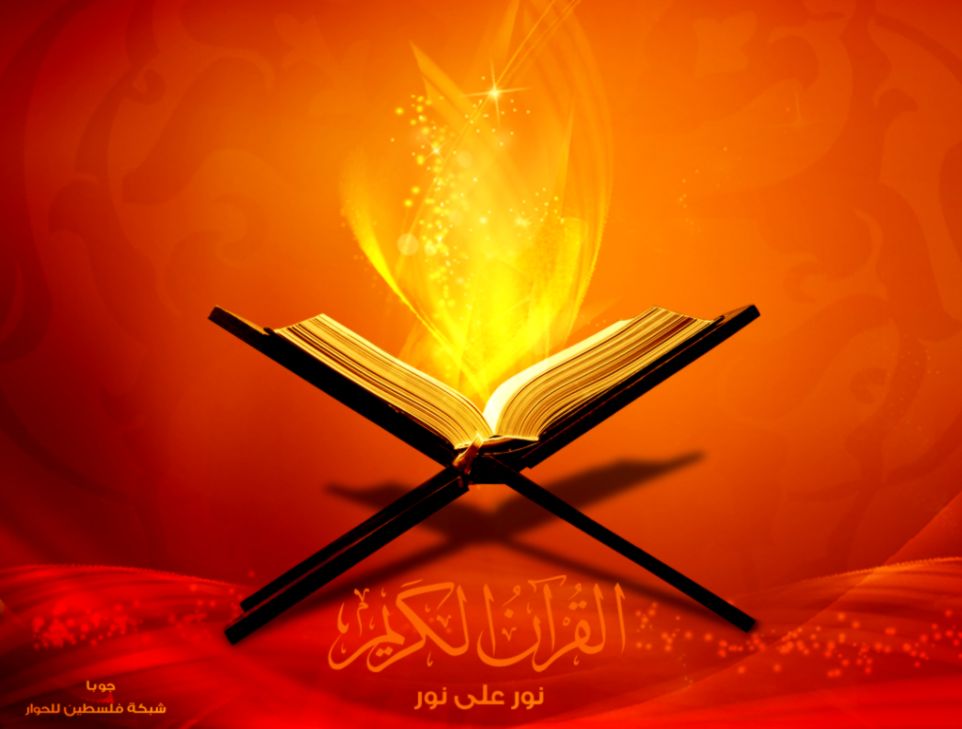 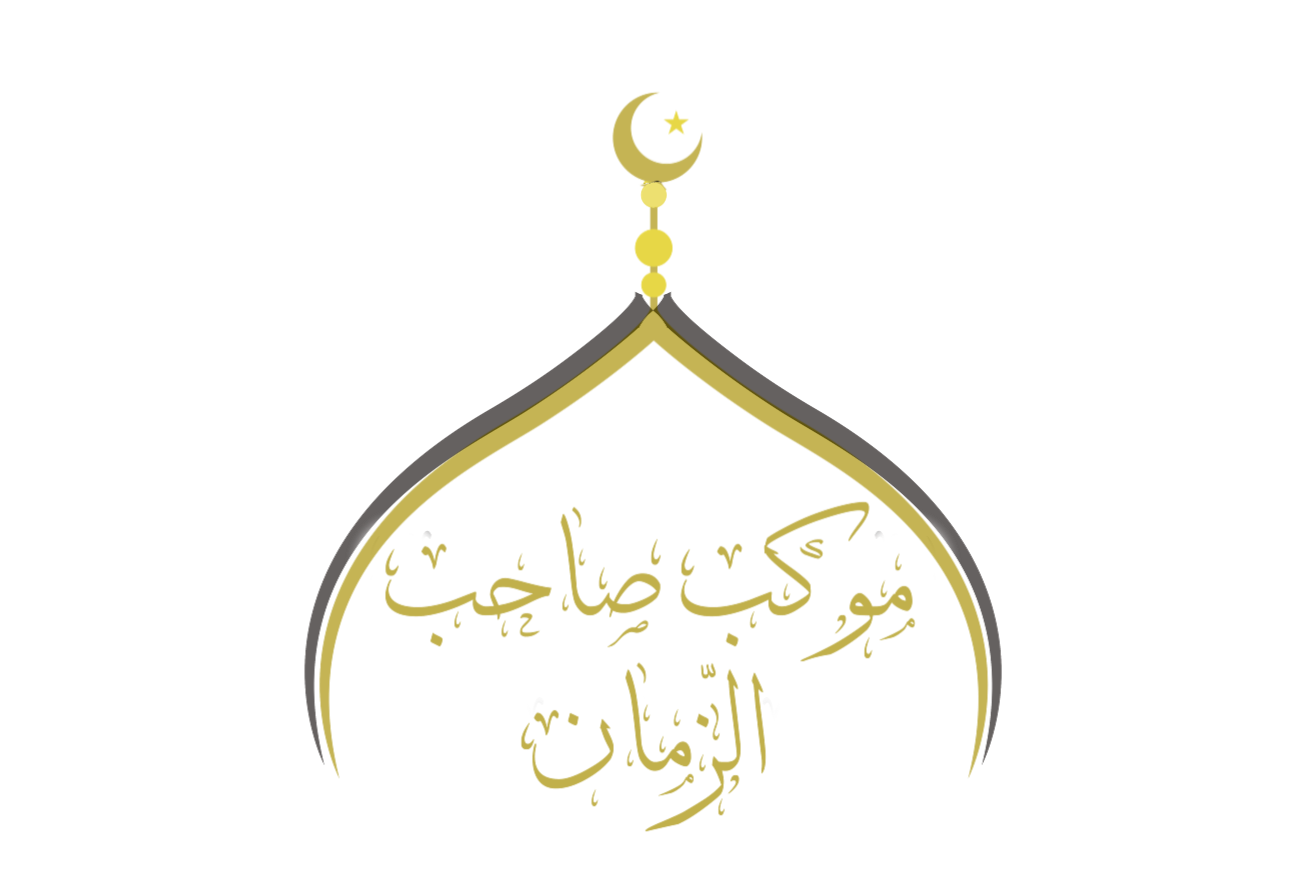 بِعَلِيّ
For the sake of Ali
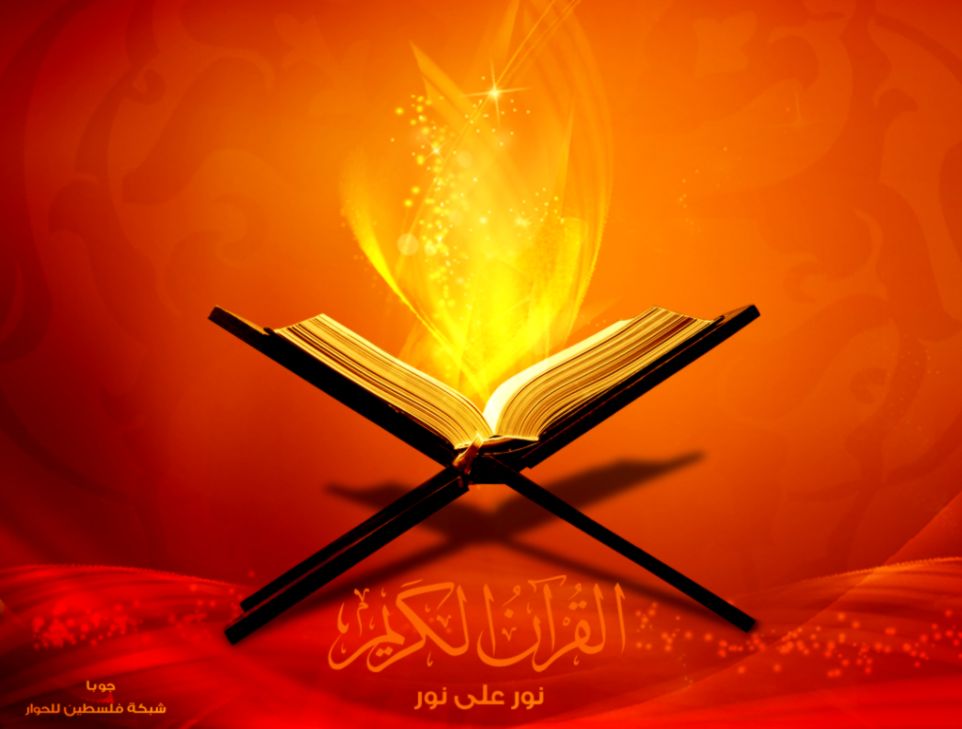 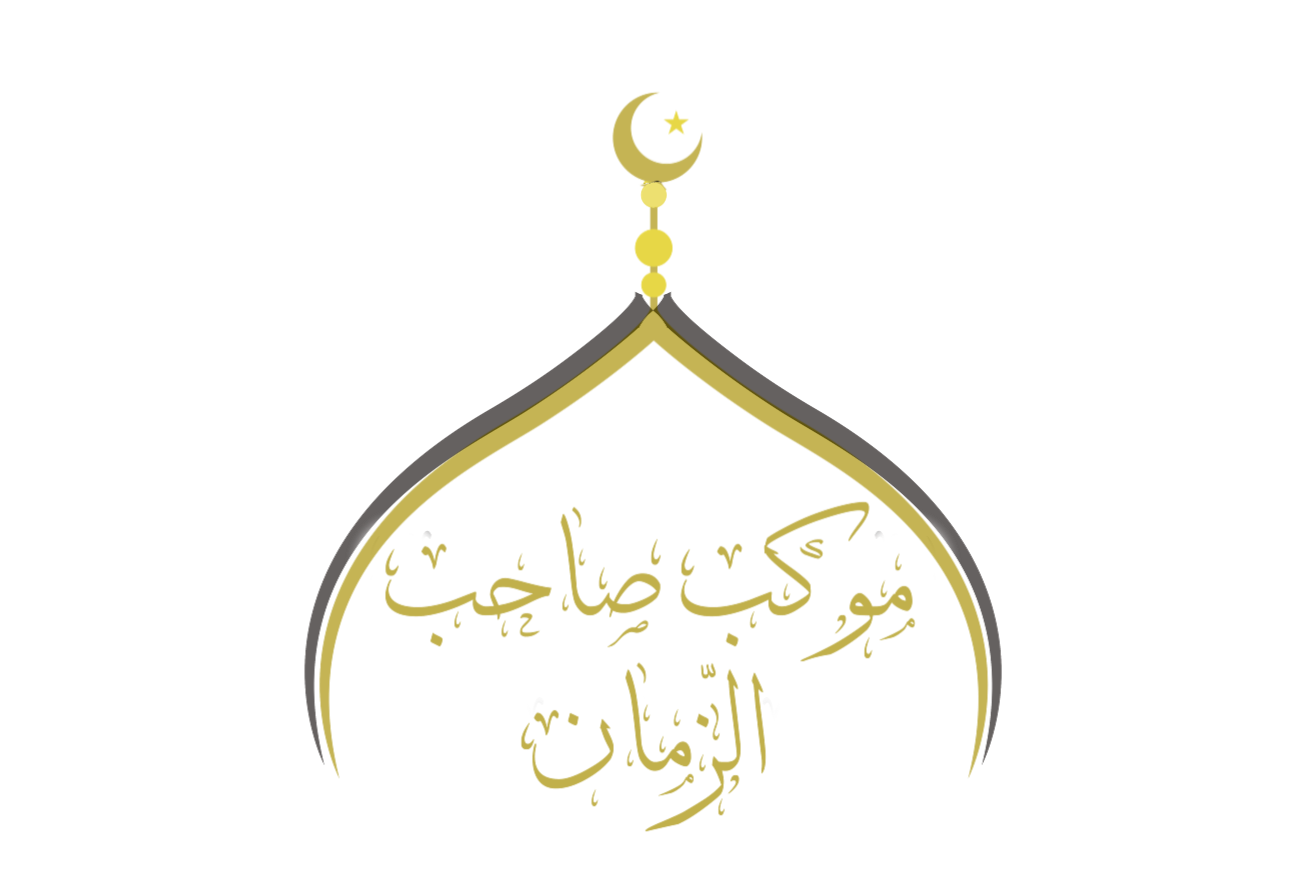 بِفَاطِمَةَ
For the sake of Fatima
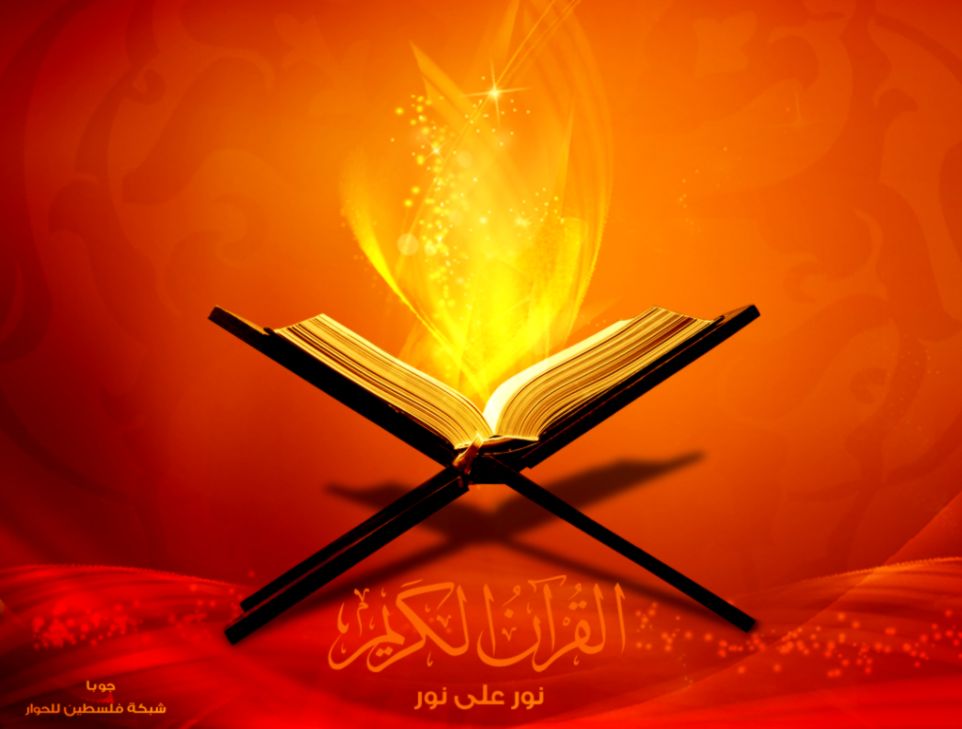 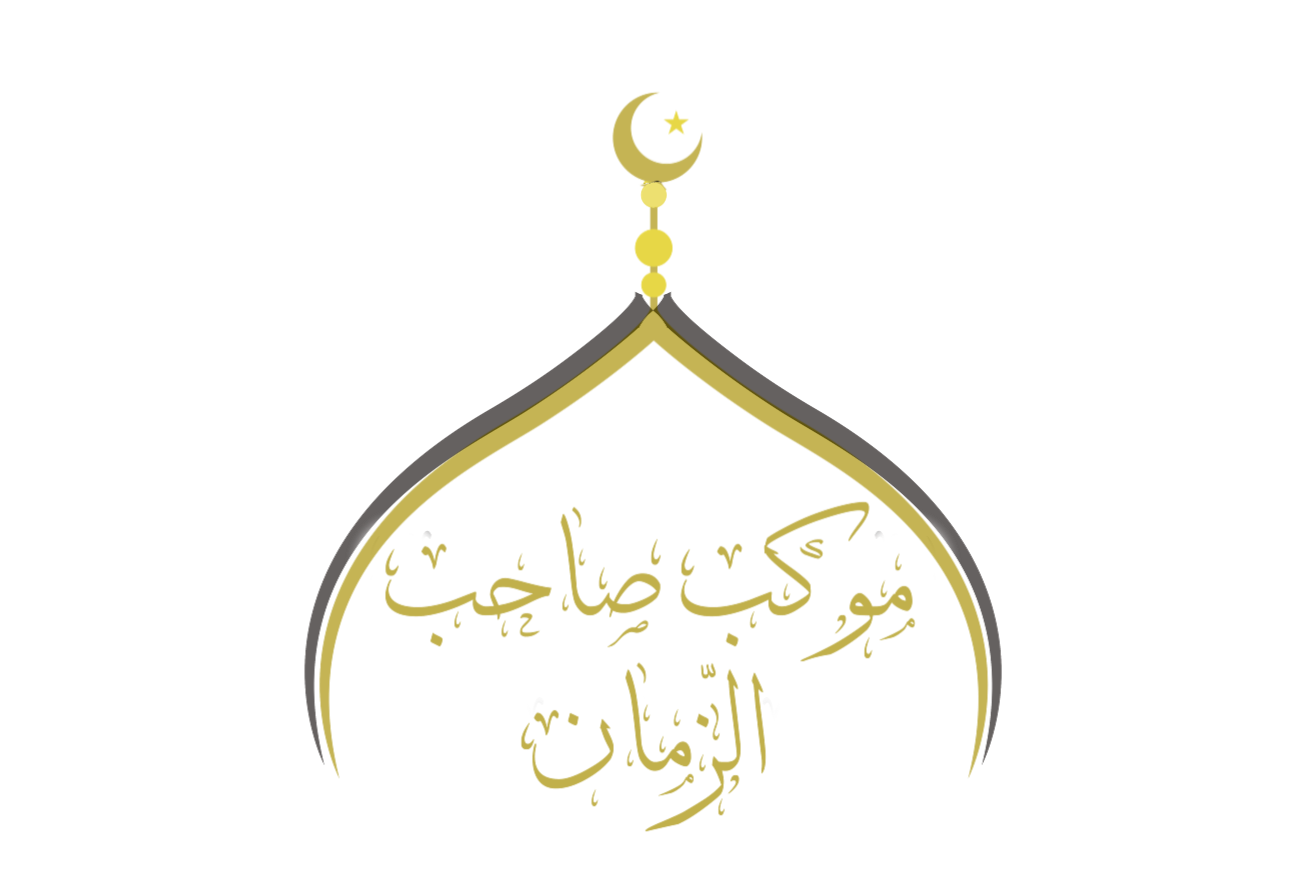 بِالحَسَنِ
For the sake of Al-Hassan
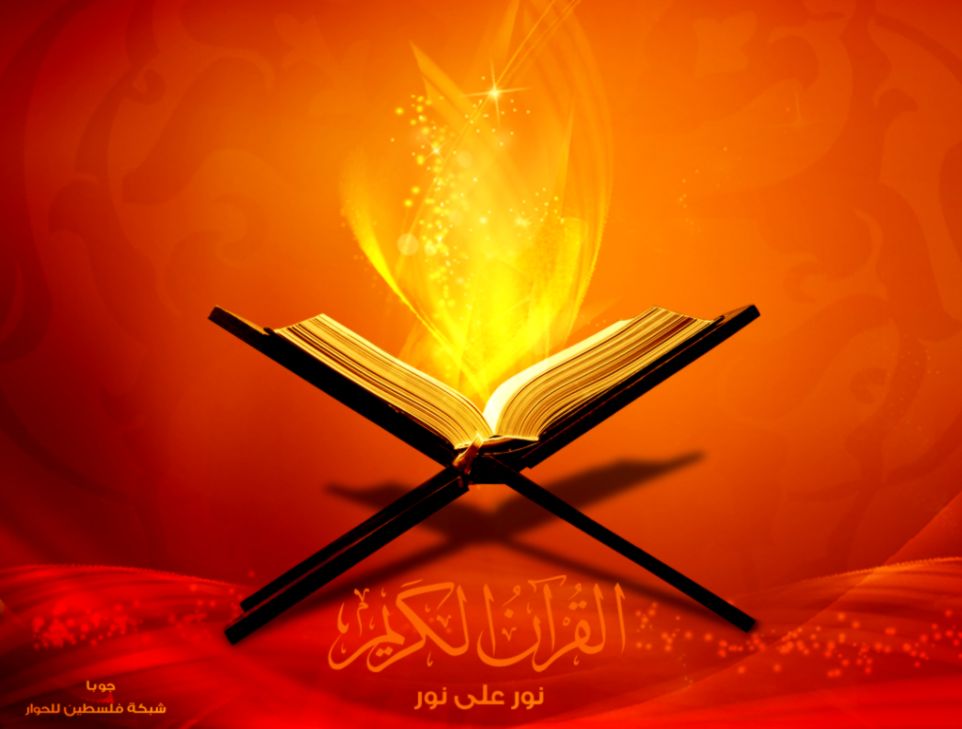 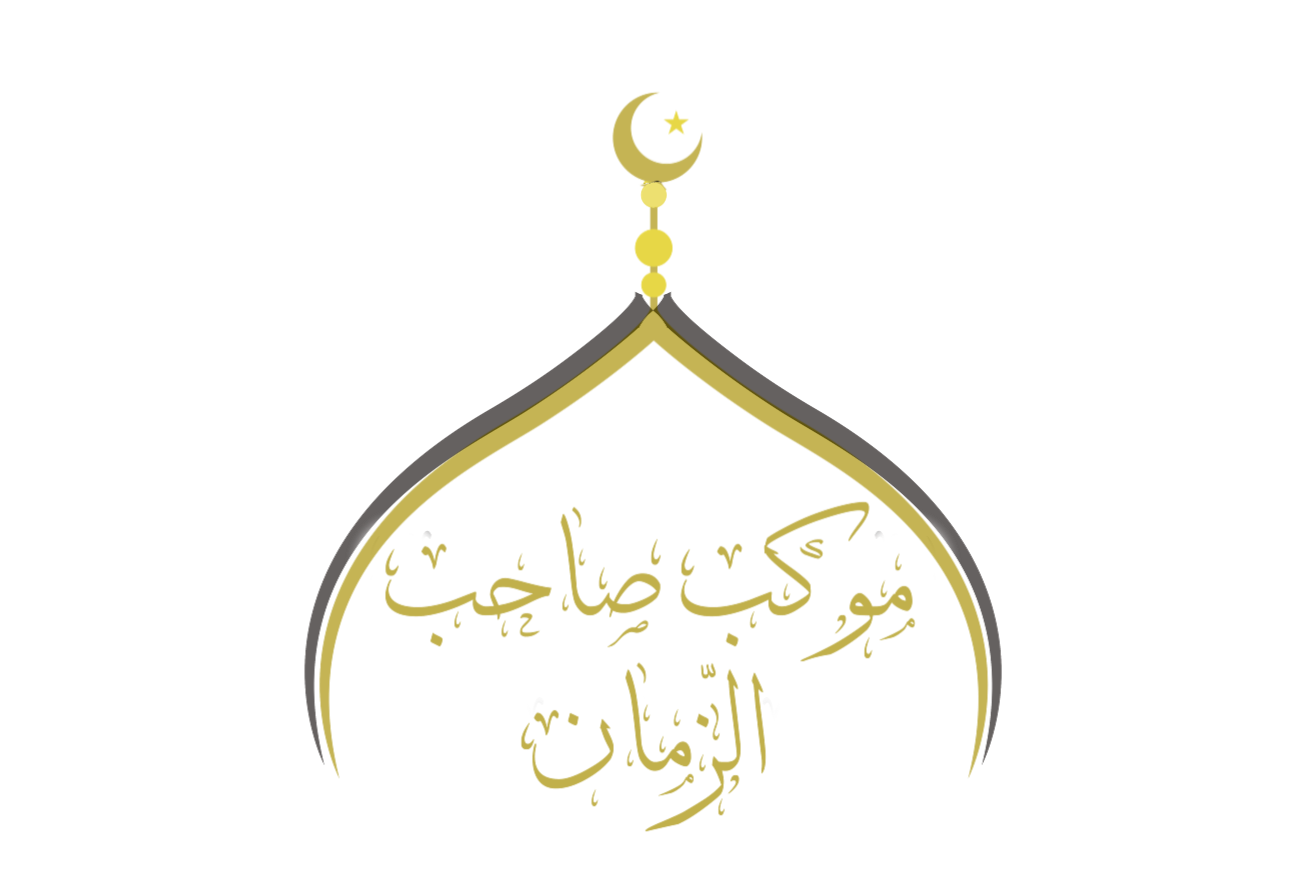 بِالحُسَيْنِ
For the sake of Al-Hussain
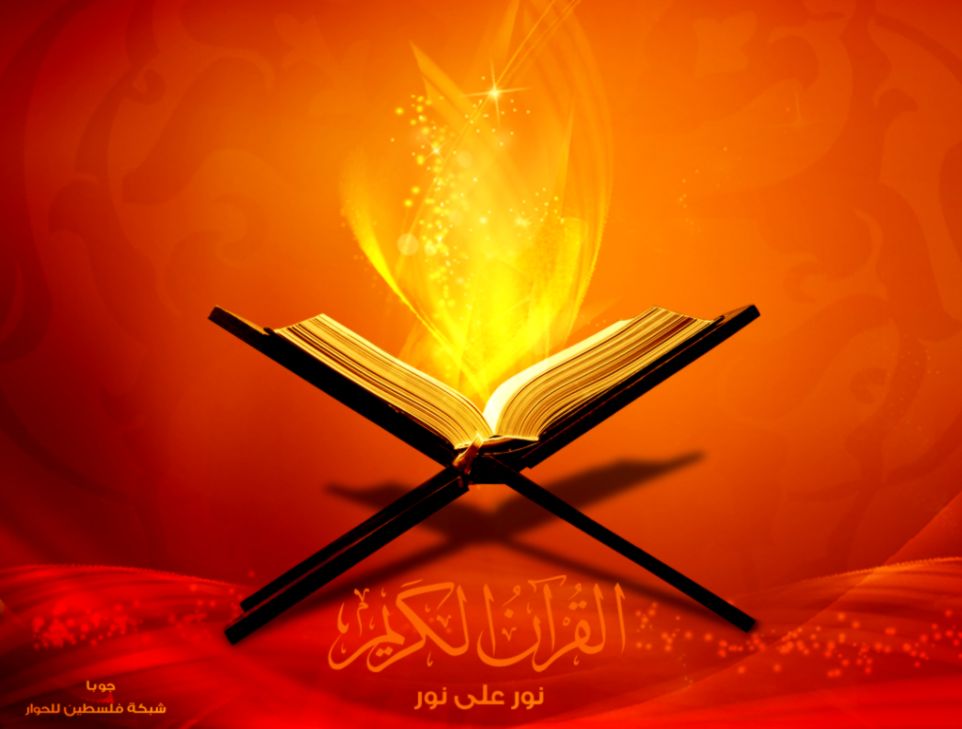 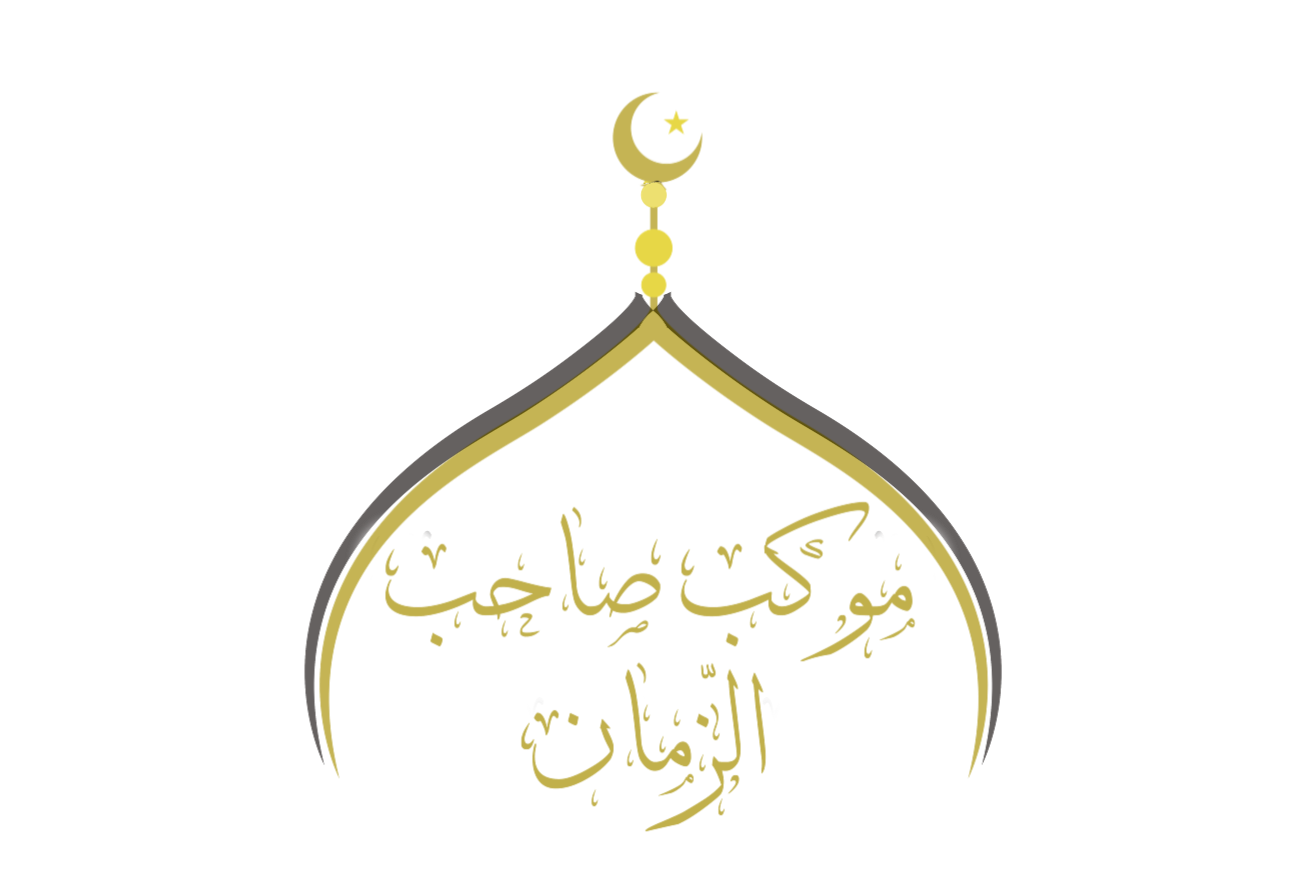 بِعَلِيّ بْنِ الحُسَيْنِ
For the sake of  Ali ibn Hussain
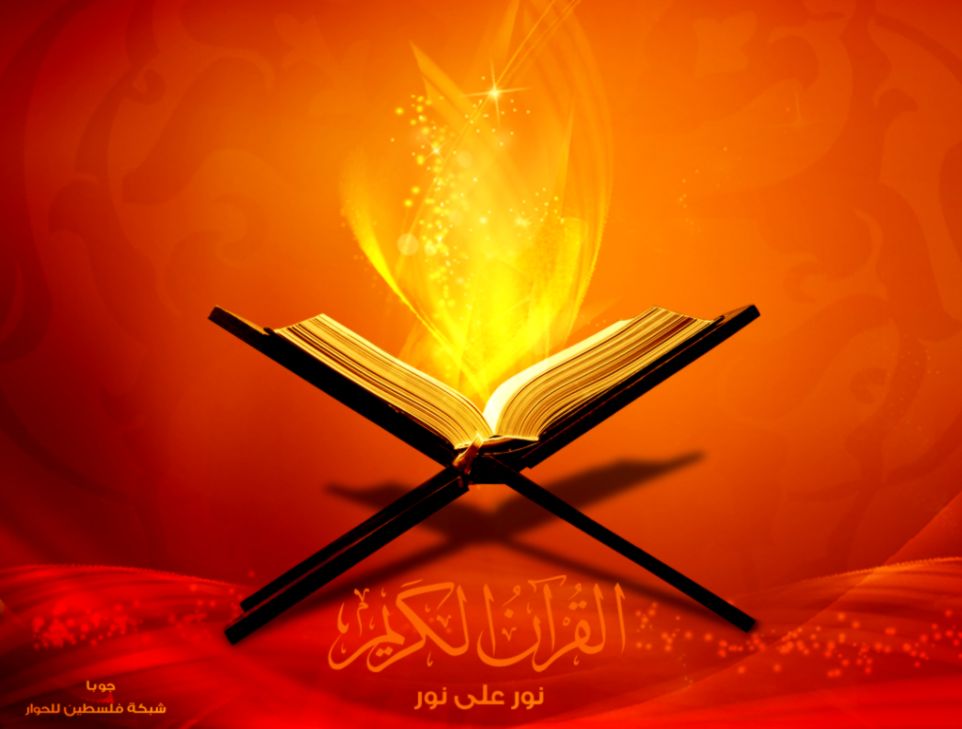 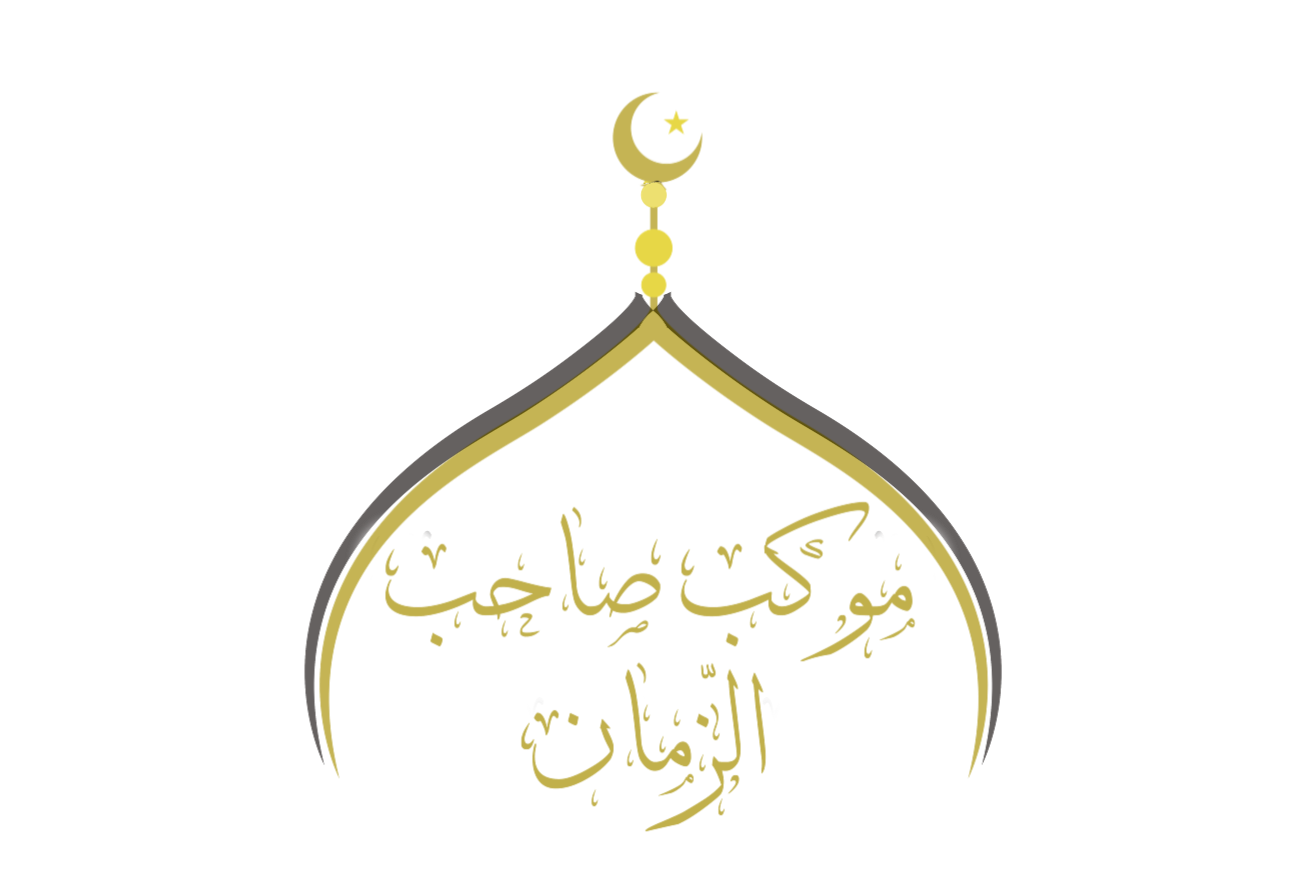 بِمُحَمّدِ بْنِ عَلِيّ
For the sake of Muhammad ibn Ali
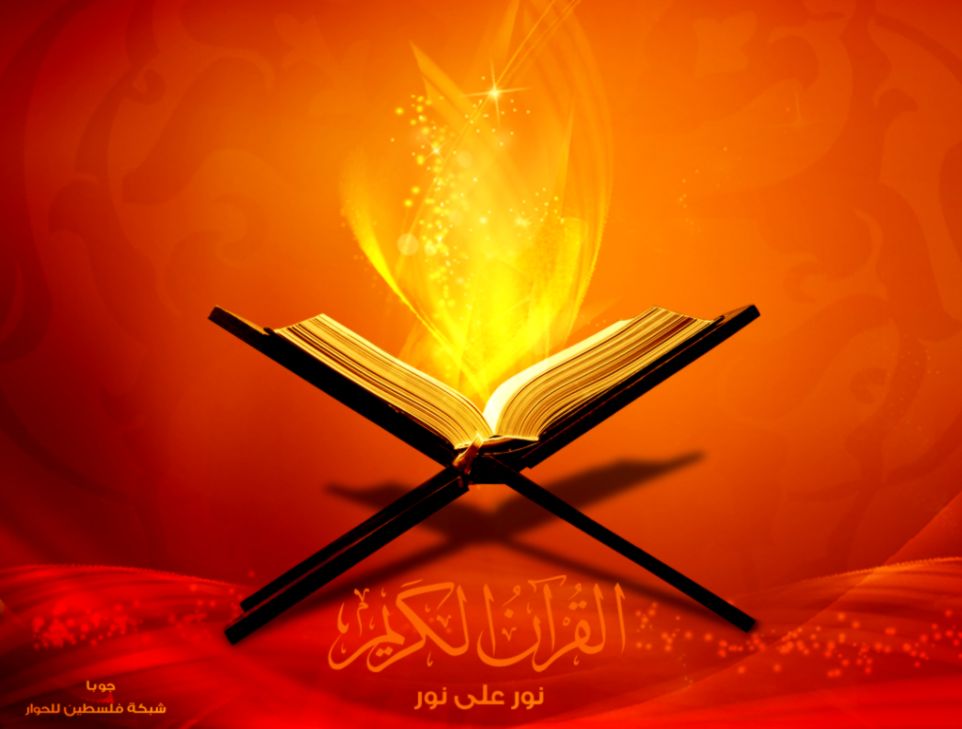 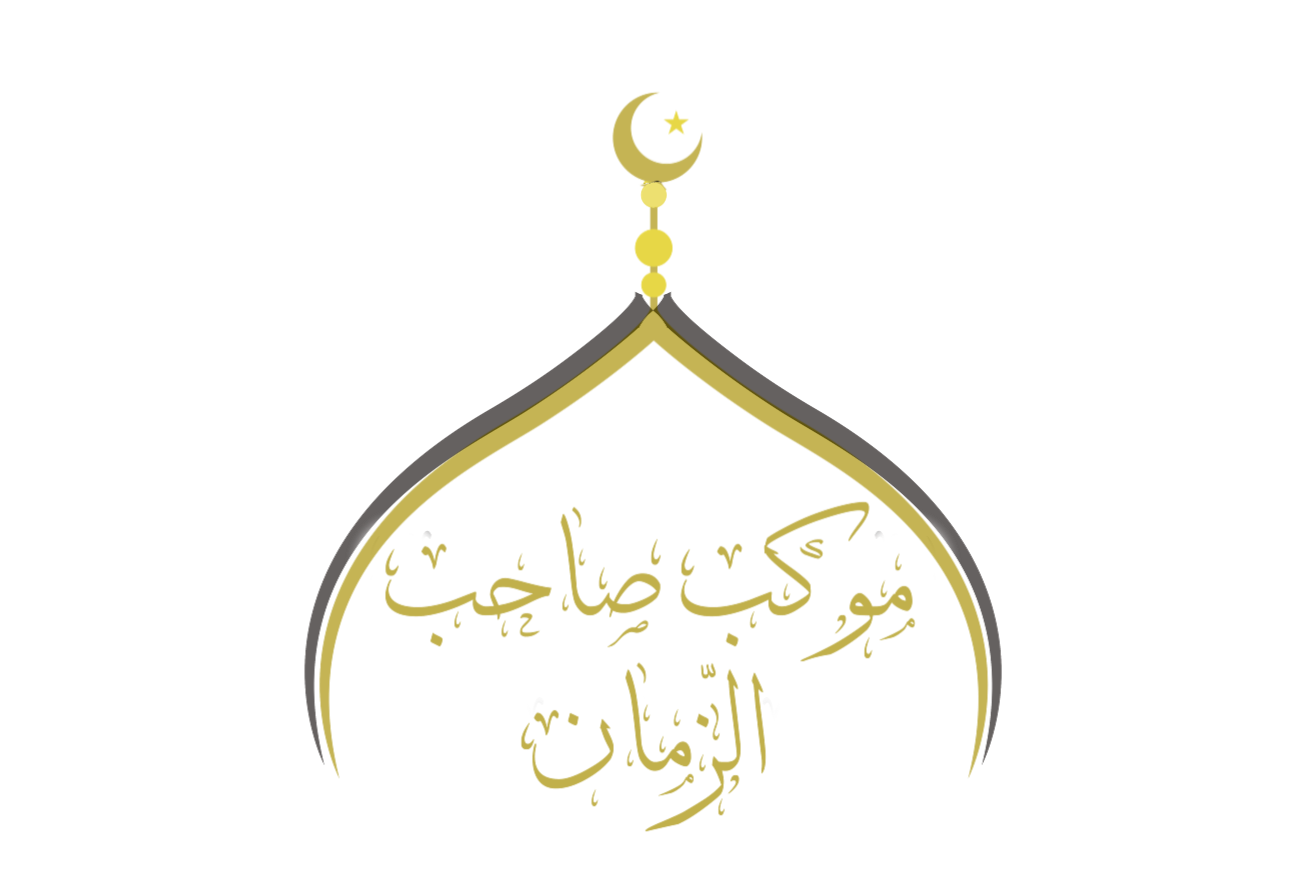 بِجَعْفَرِ بْنِ مُحَمّدٍ
For the sake of Jaffar ibn Muhammad
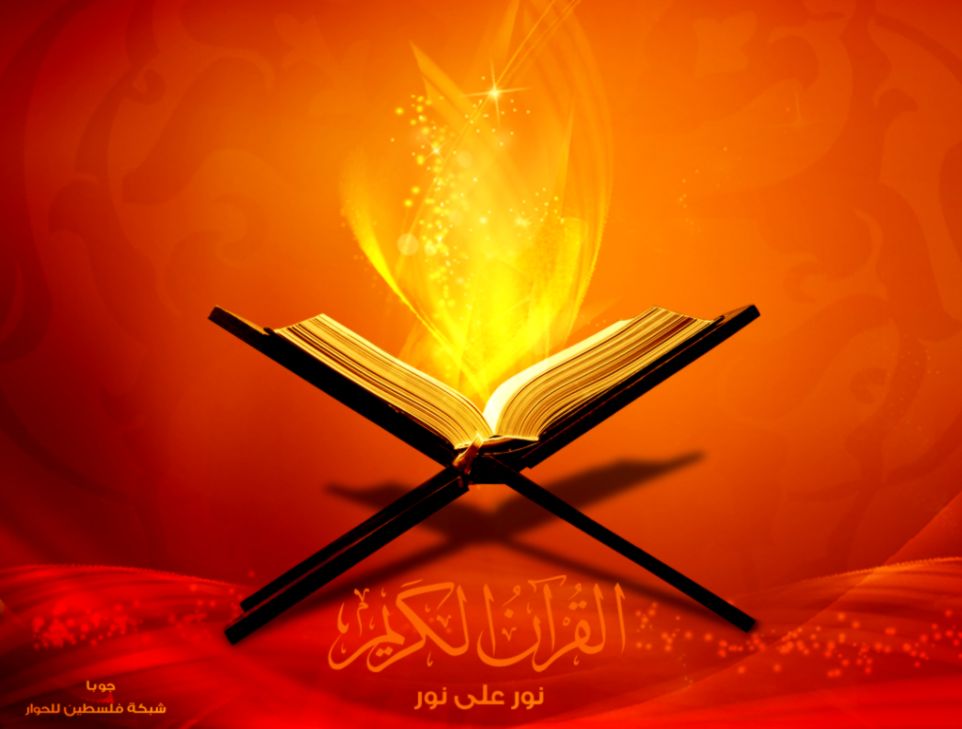 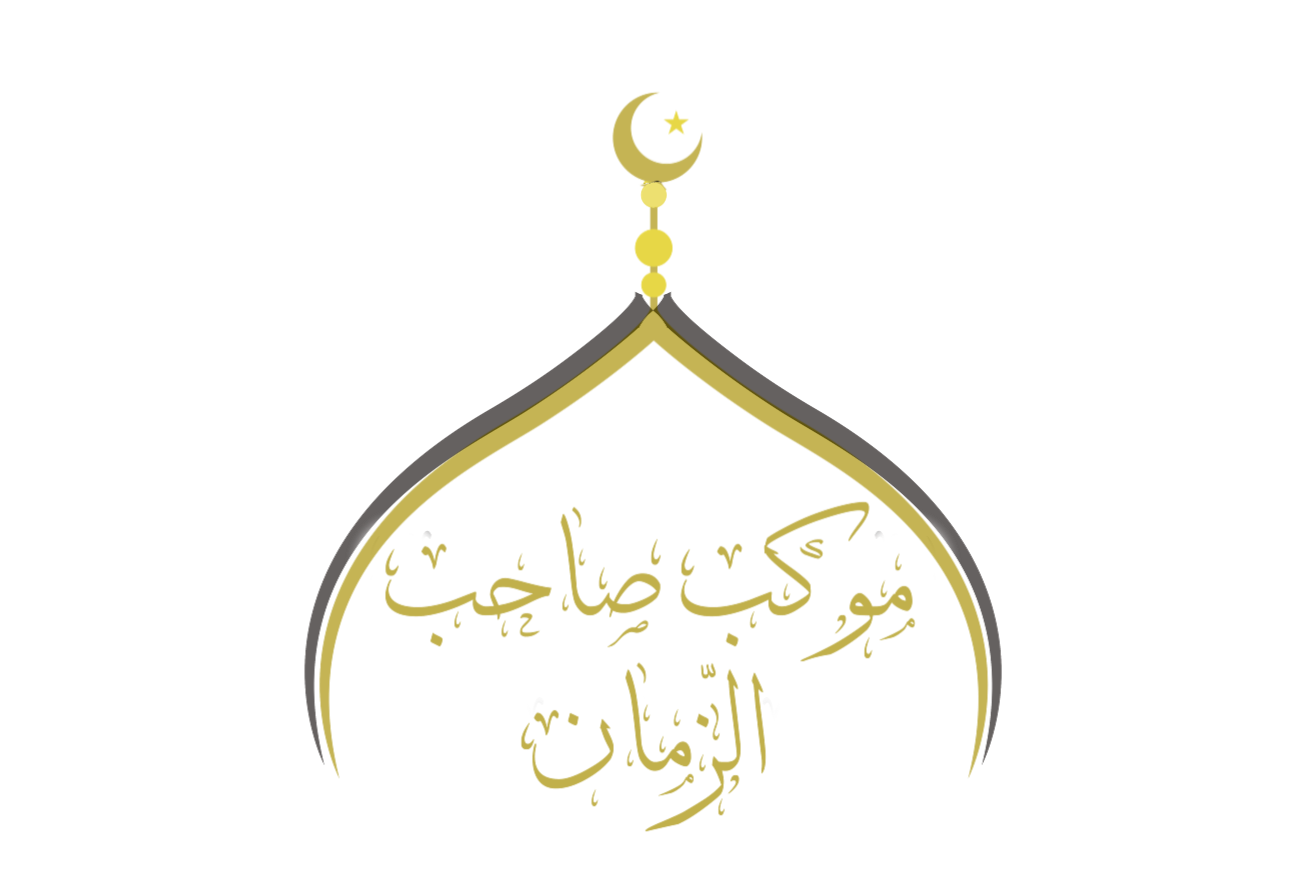 بِمُوسَى بْنِ جَعْفَرٍ
For the sake of Musa ibn Jafar
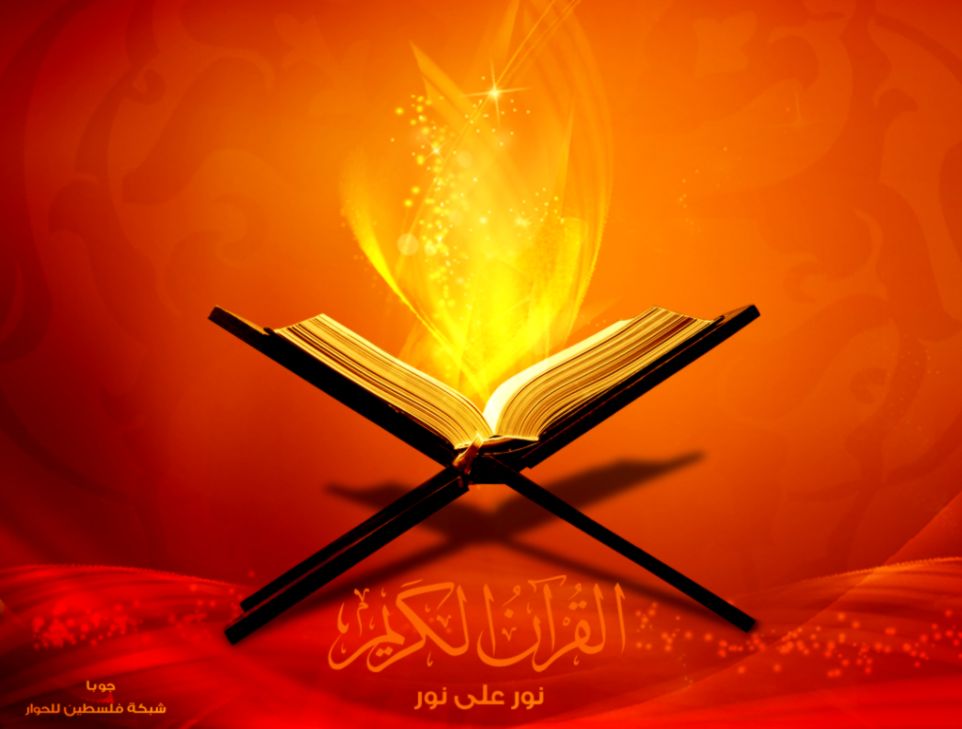 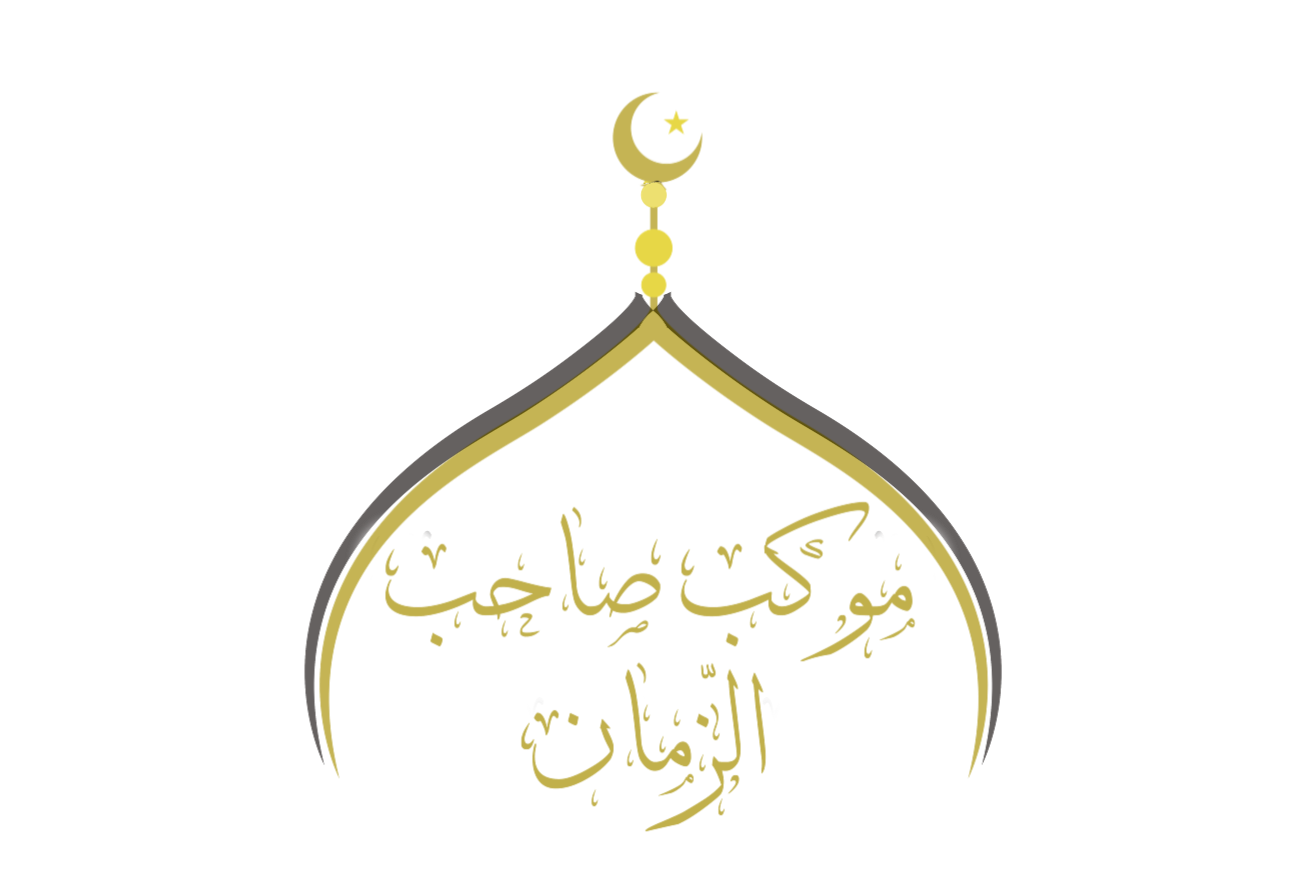 بِعَلِيّ بْنِ مُوسَى
For the sake of  Ali ibn Musa
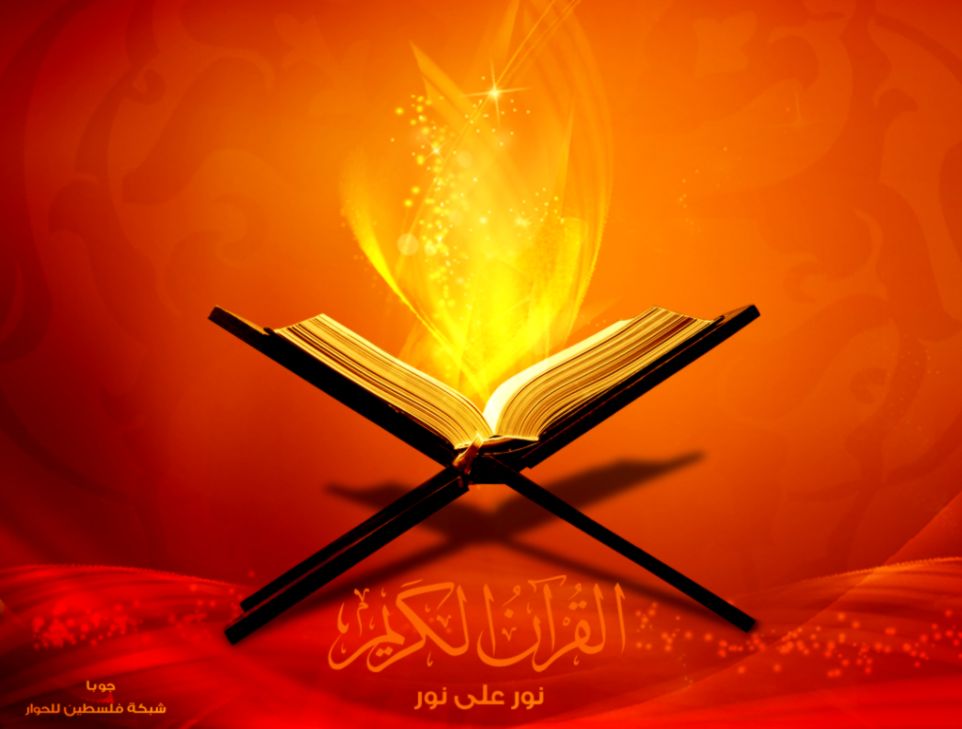 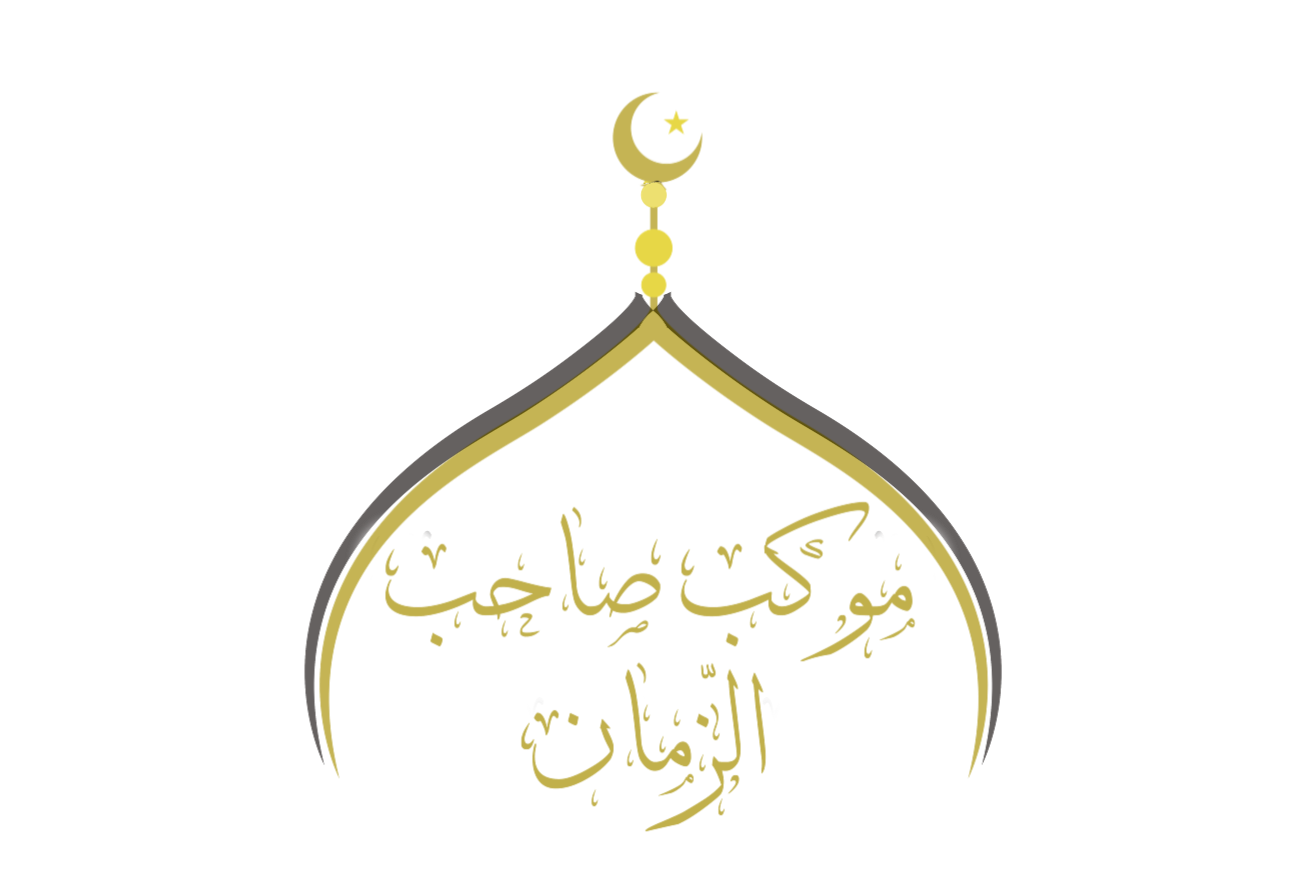 بِمُحَمّدِ بْنِ عَلِيّ
For the sake of Muhammad ibn Ali
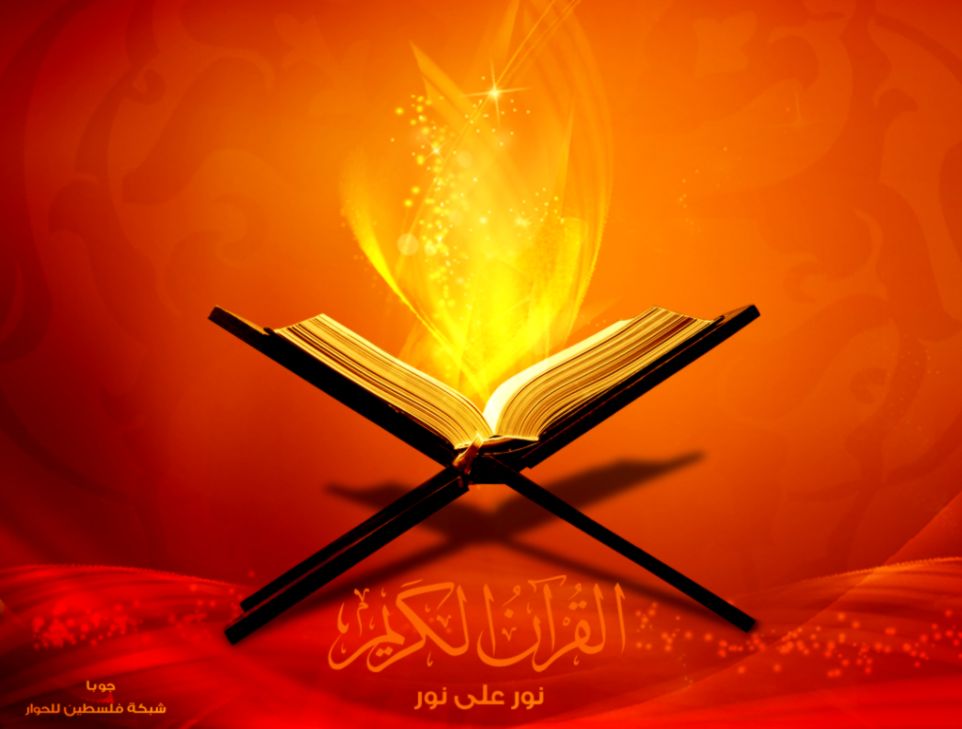 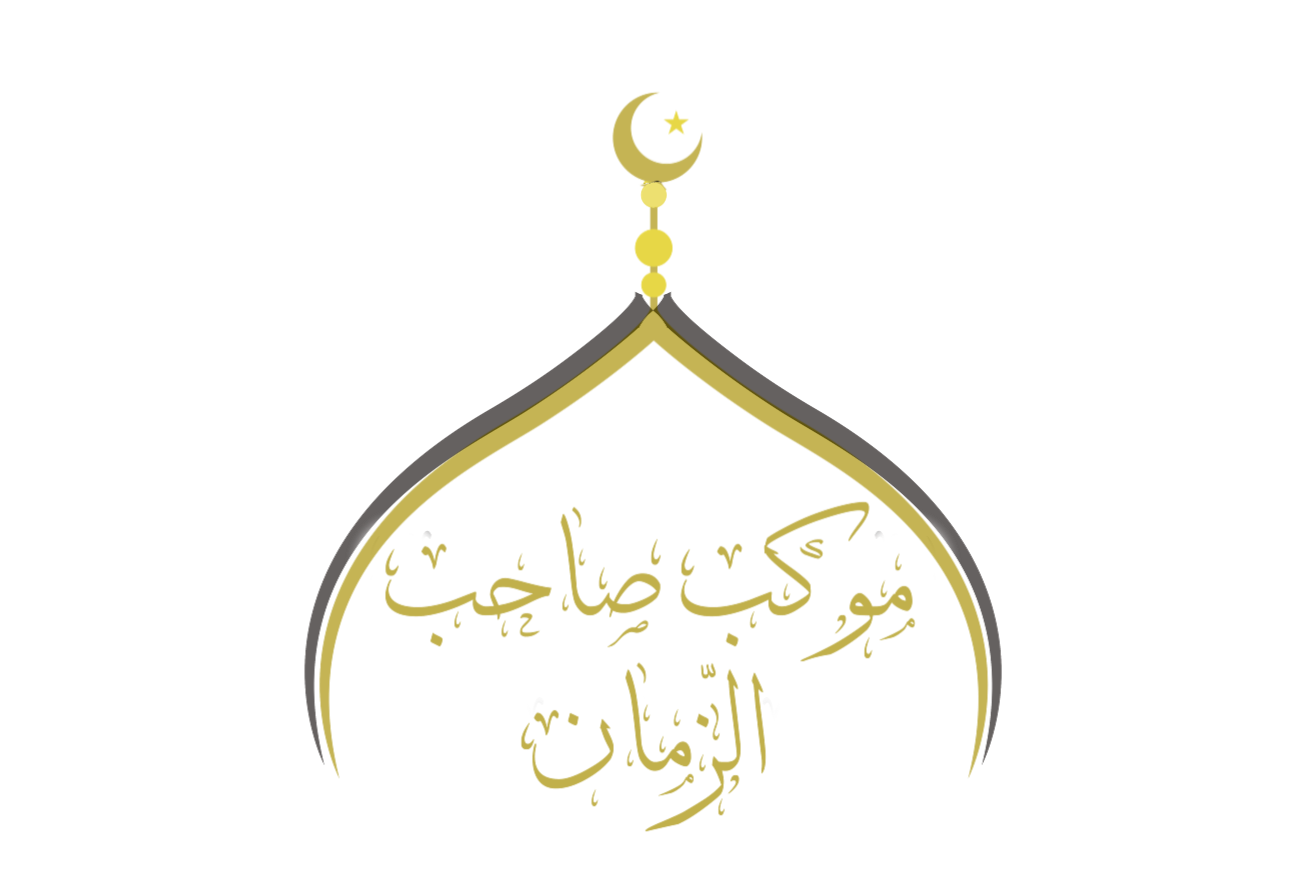 بِعَلِيّ بْنِ مُحَمّدٍ
For the sake of Ali ibn Muhammad
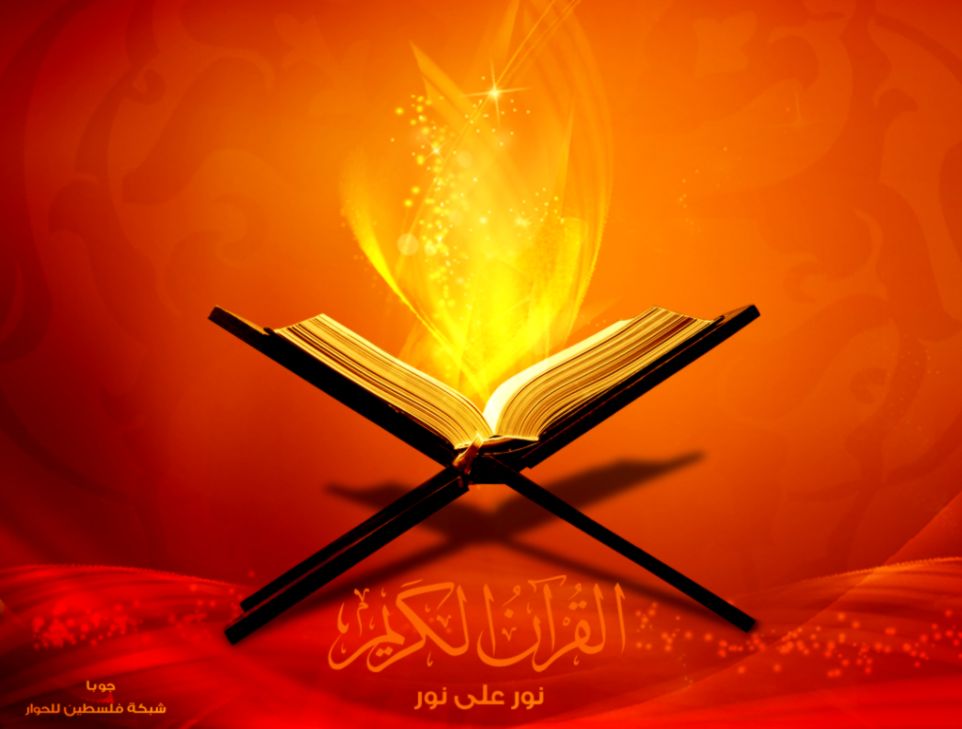 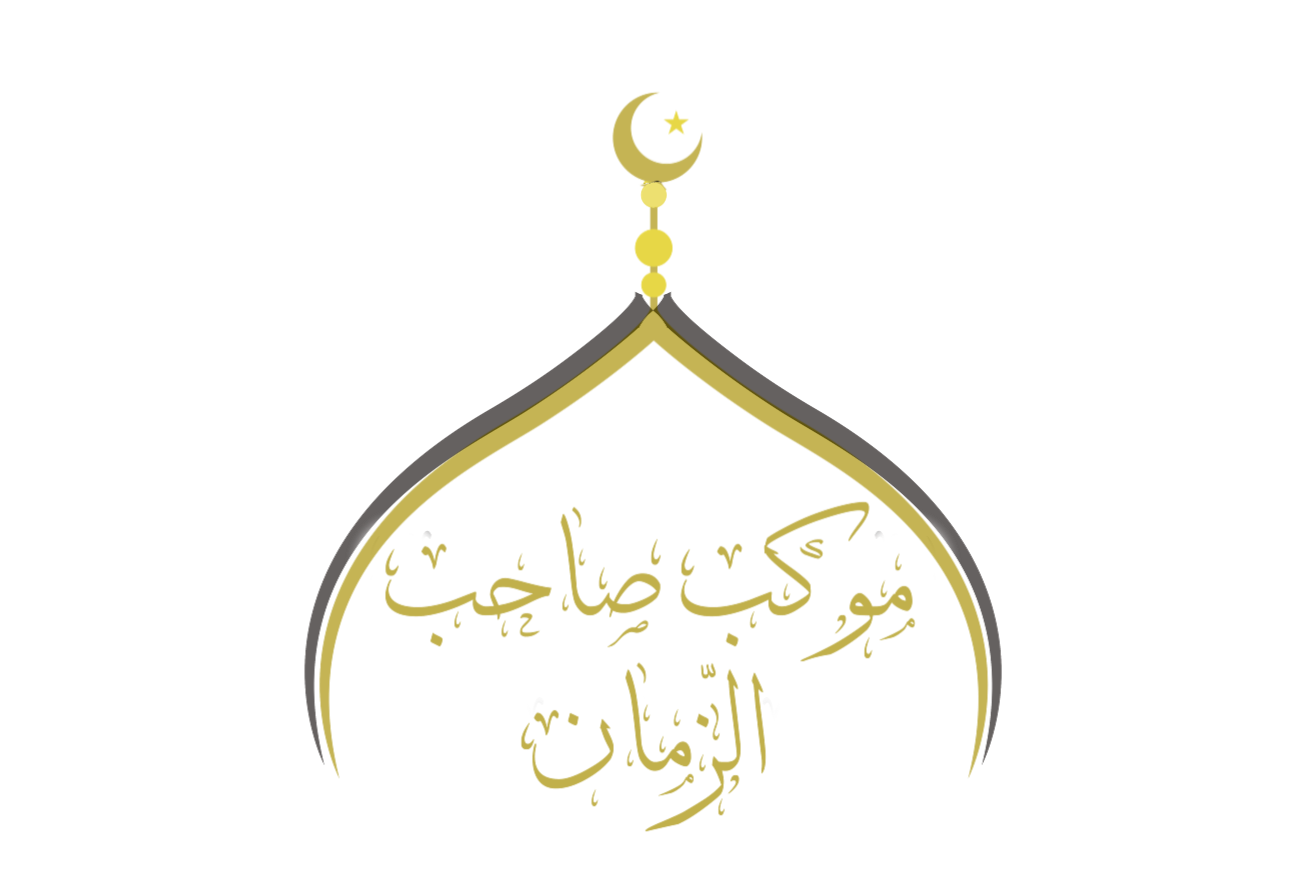 بِالحَسَنِ بْنِ عَلِيّ
For the sake of Hasan ibn Ali
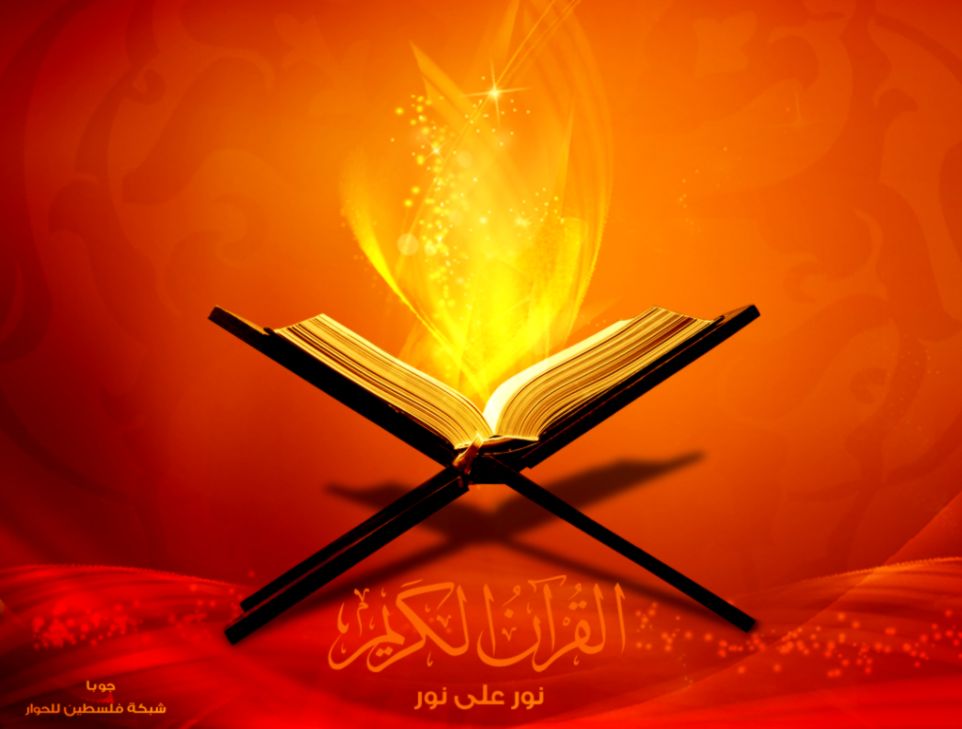 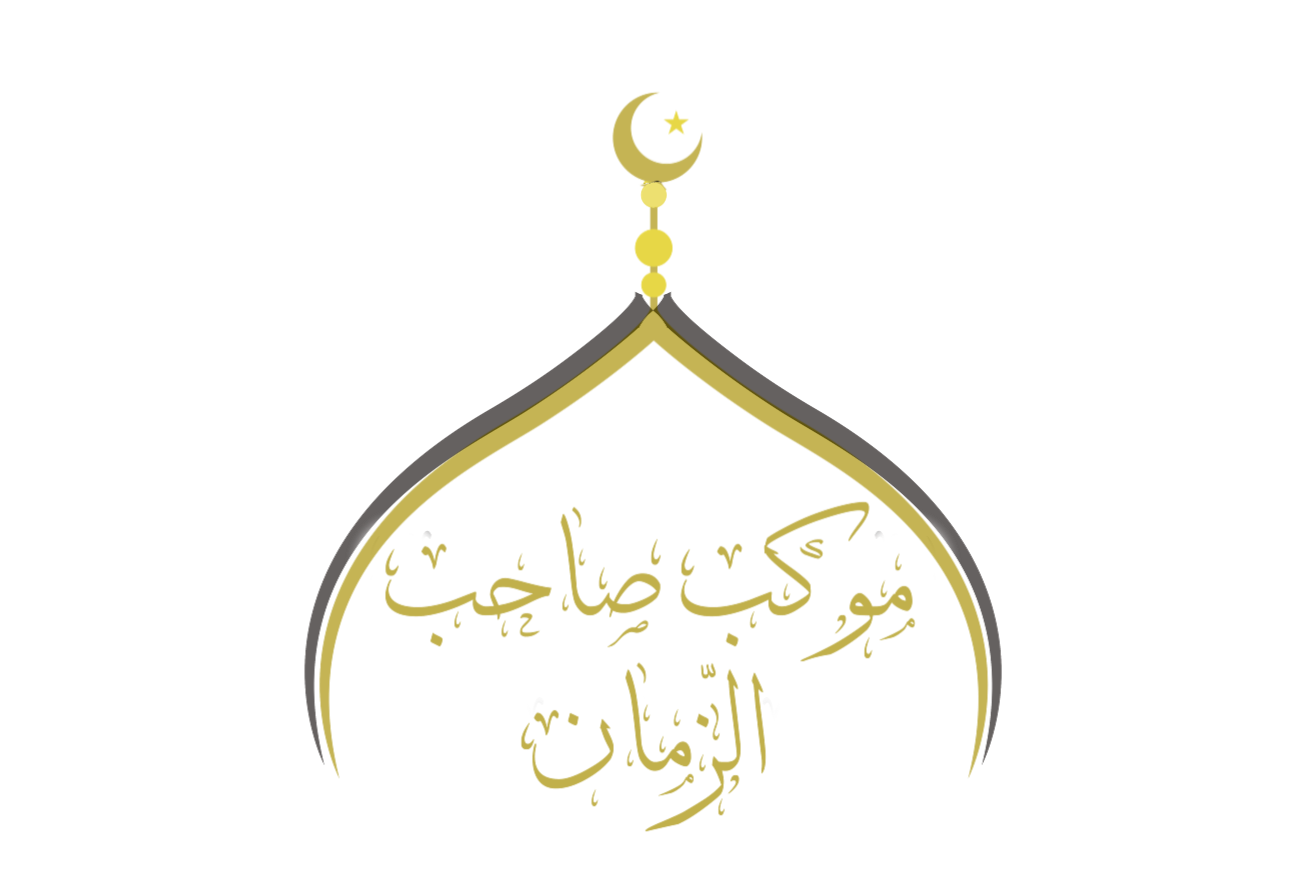 بِالحُجّةِ
For the sake of Al-Hujjah (Imam Mahdi)
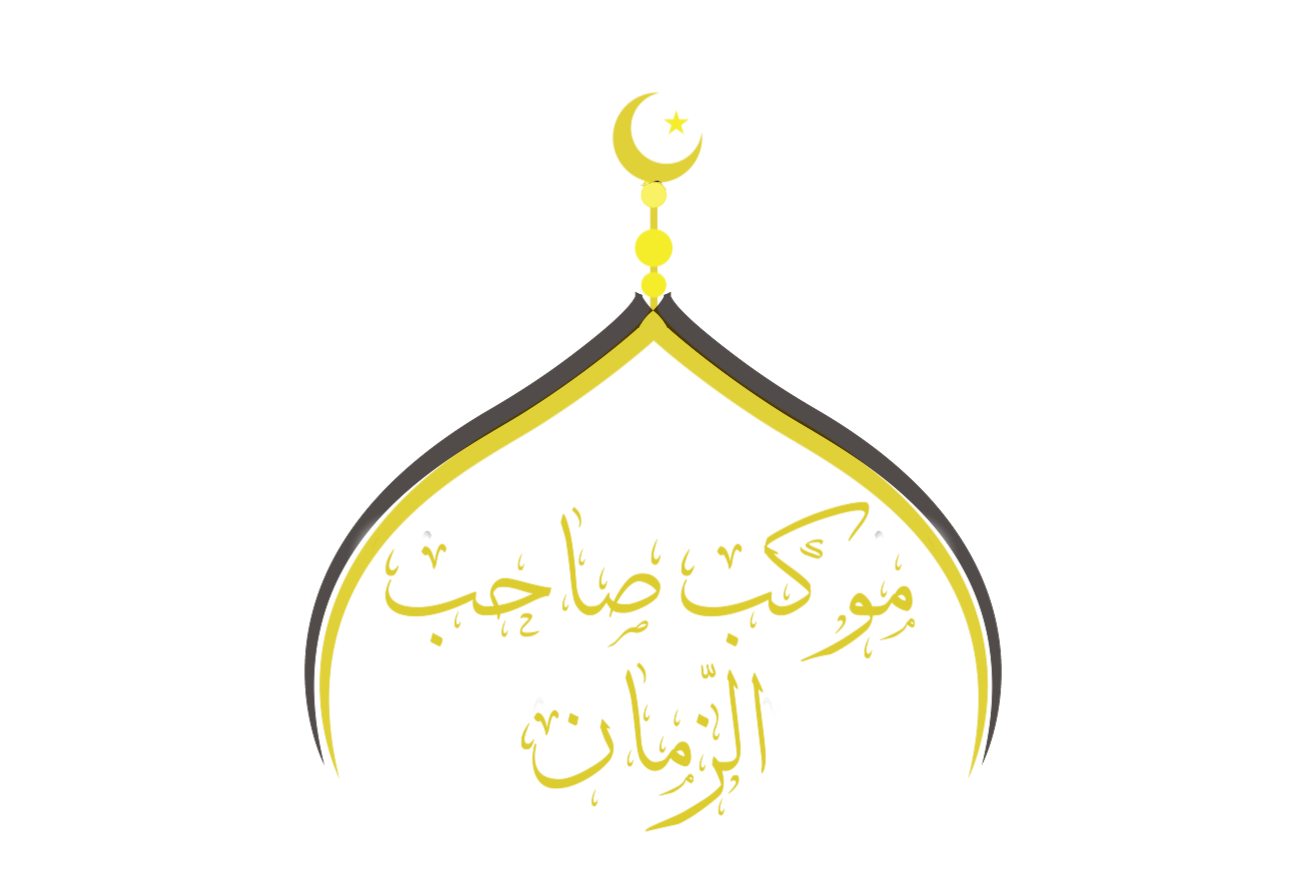 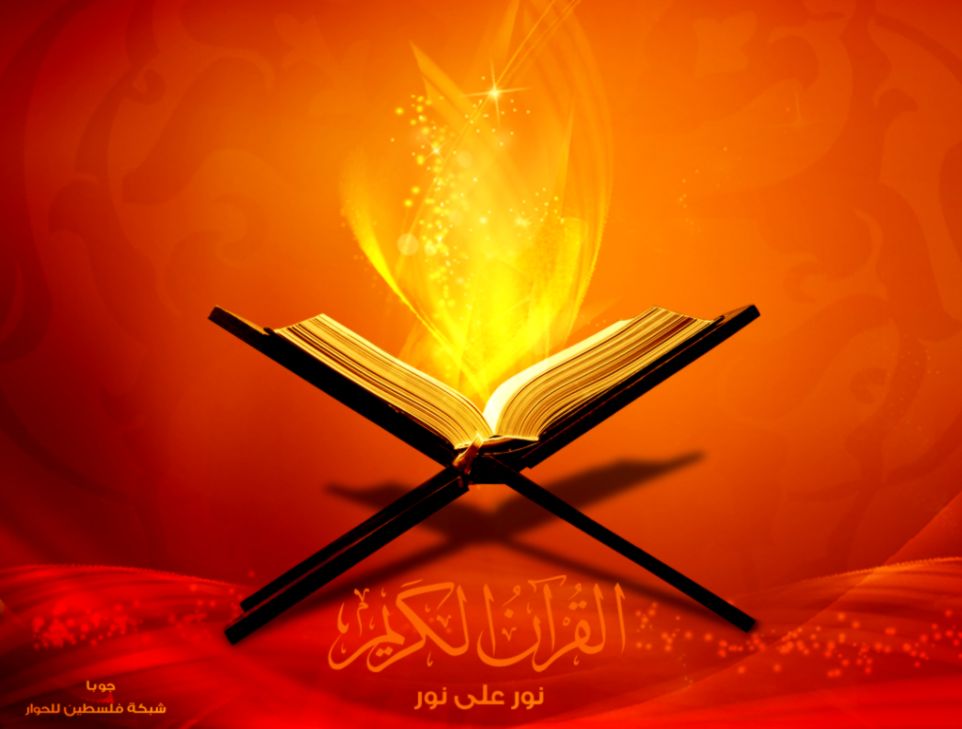 MawkebSahebAlzaman
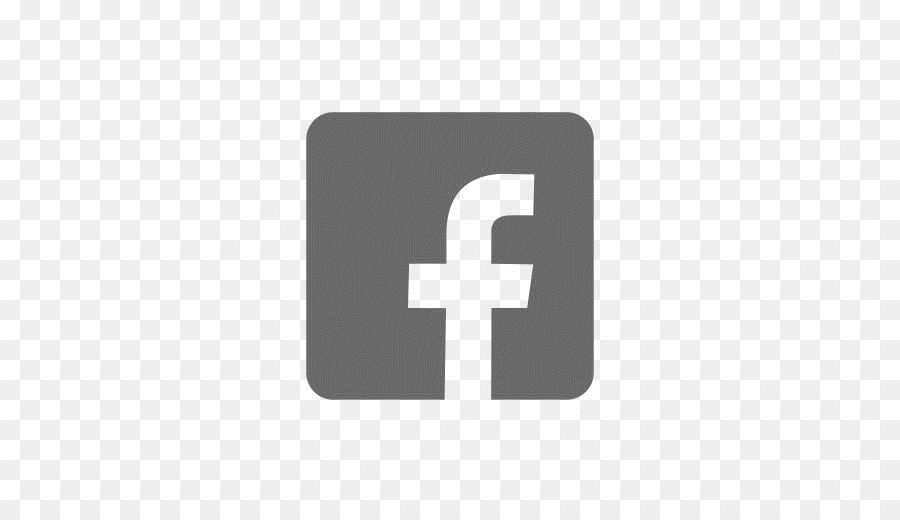